Муниципальное дошкольное образовательное учреждение детского сада «Солнышко» Пыщугского муниципального района  Костромской области
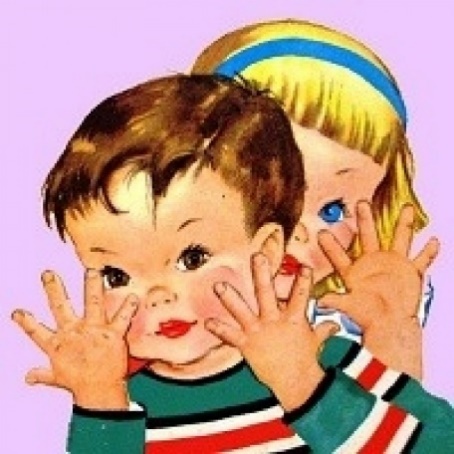 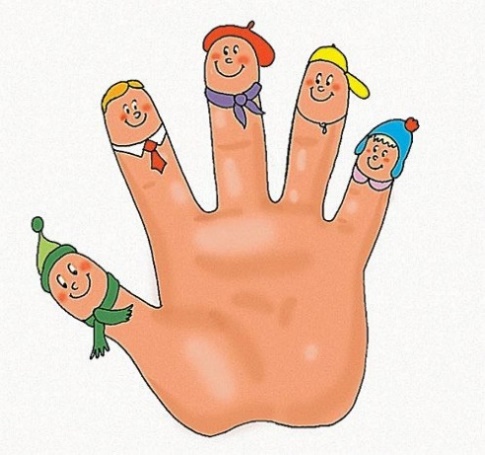 Обобщение опытом  по теме: 
«Развитие мелкой моторики детей раннего возраста посредствам пальчиковых игр».
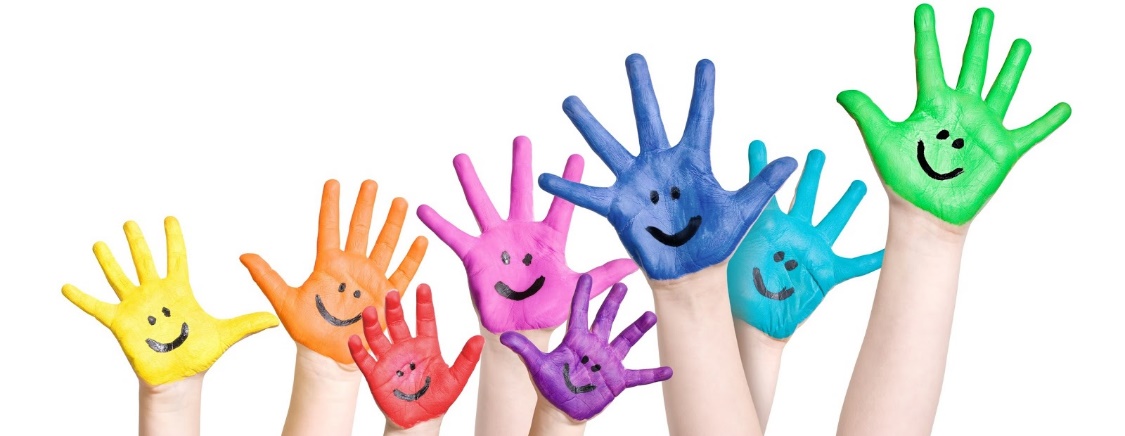 Подготовила воспитатель:     Филатьева 
Лариса Владимировна
Пыщуг 2022 год
Василий Александрович Сухомлинский писал: «Истоки способностей и дарований детей – на кончиках их пальцев. От пальцев, образно говоря, идут тончайшие нити – ручейки, которые питают ум ребенка.  Другими словами, чем больше мастерства в детской руке, тем умнее ребенок».
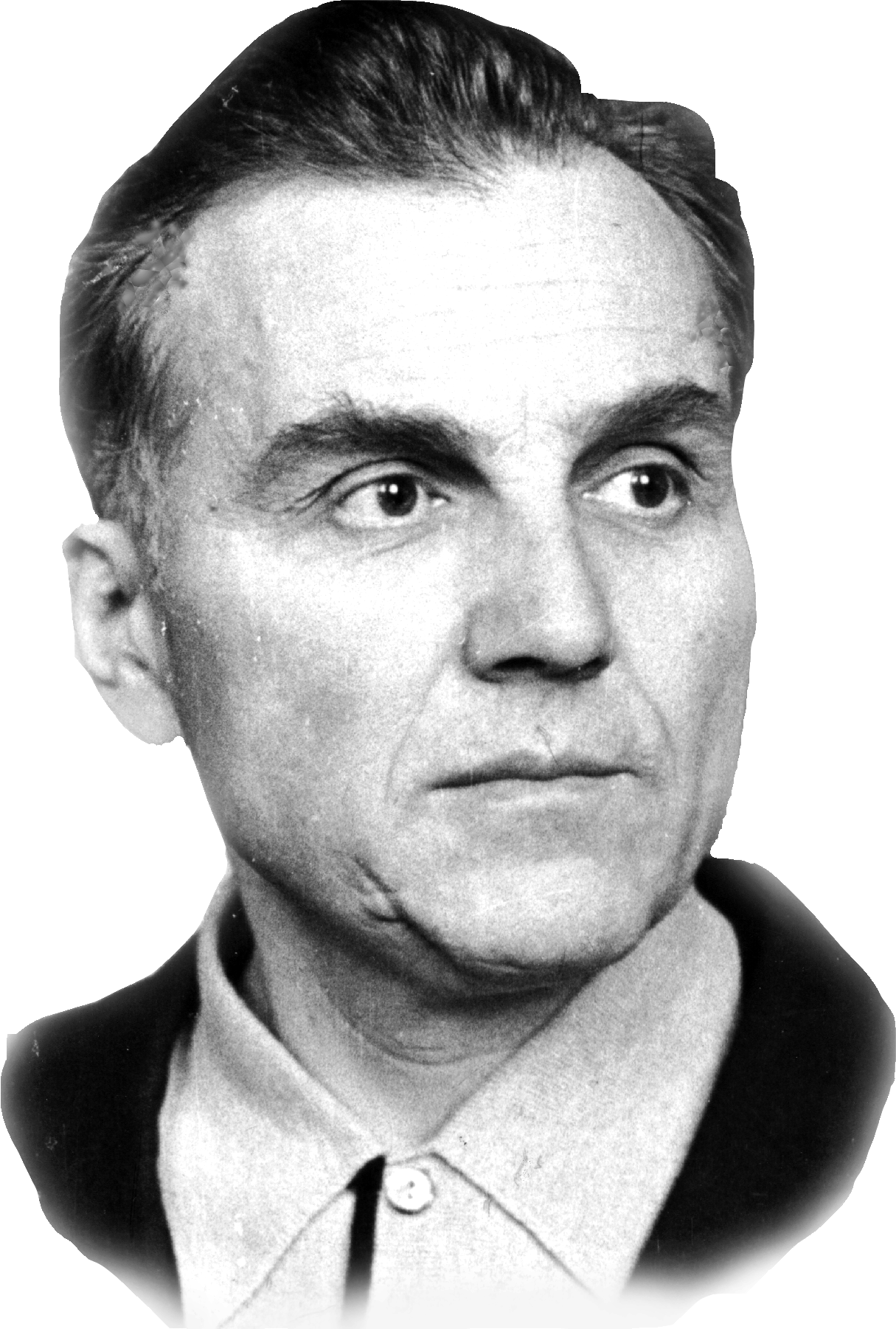 Татьяна АлександровнаТкаченко делает вывод, что включение упражнений на развитие пальцевой моторики – позволяет стимулировать действия речевых зон головного мозга, что положительно сказывается на  исправлении речи детей.
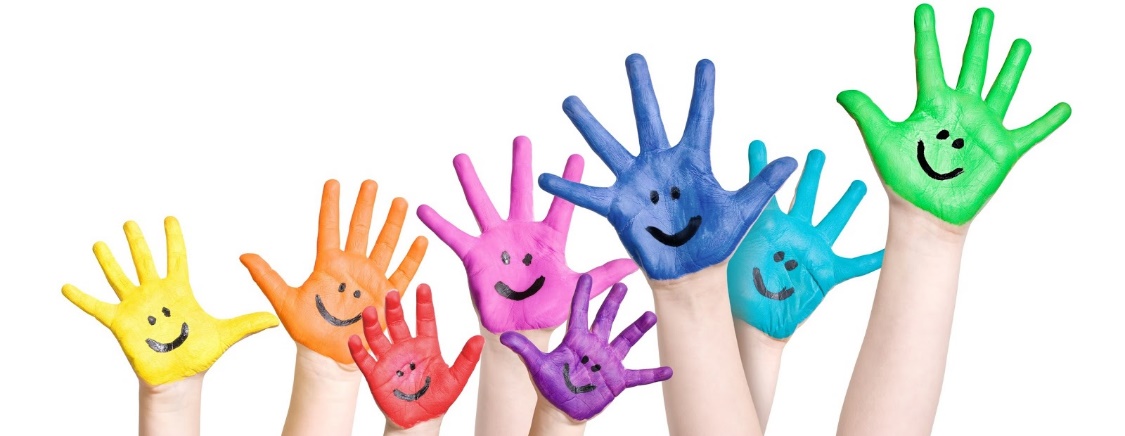 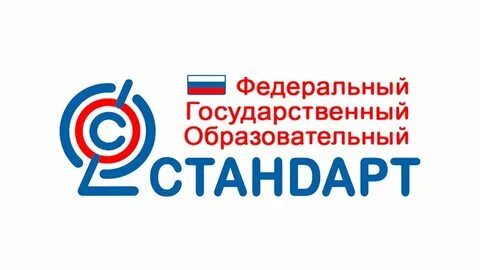 В современных условиях введения федеральных государственных образовательных стандартов дошкольного образования (ФГОС ДО) п. 2.6. данная проблема представлена в двух образовательных областях
 развитие речи  
физическое развитие.
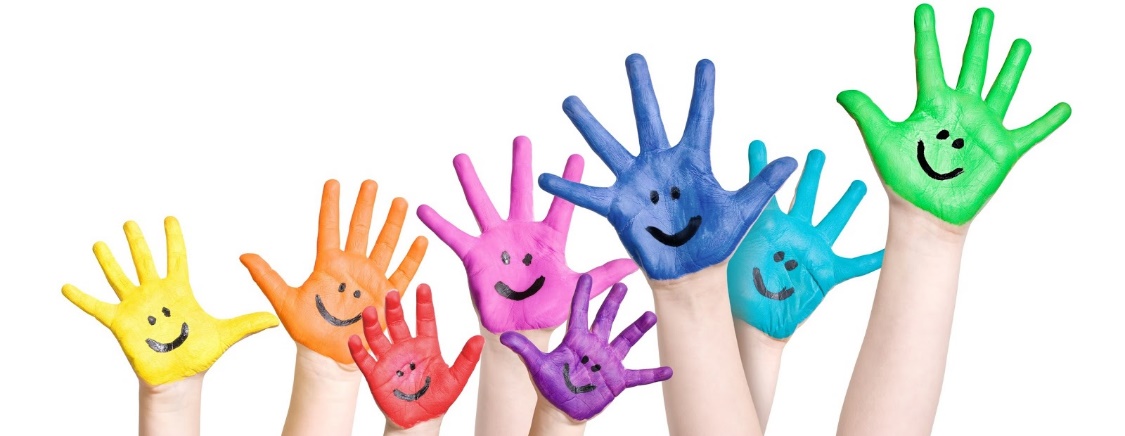 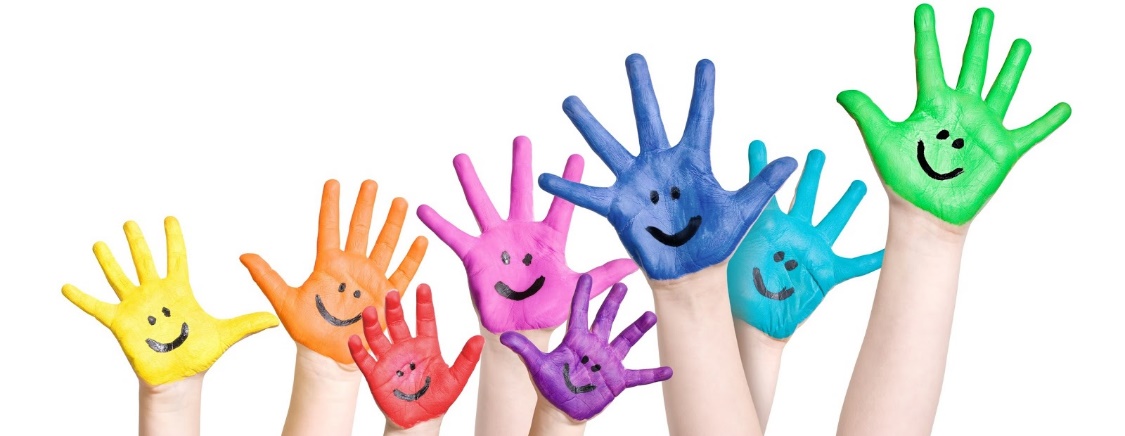 Одним из показателей хорошего физического и нервно – психического развития ребенка является развитие его руки, кисти, ручных умений или мелкой пальцевой моторикой.
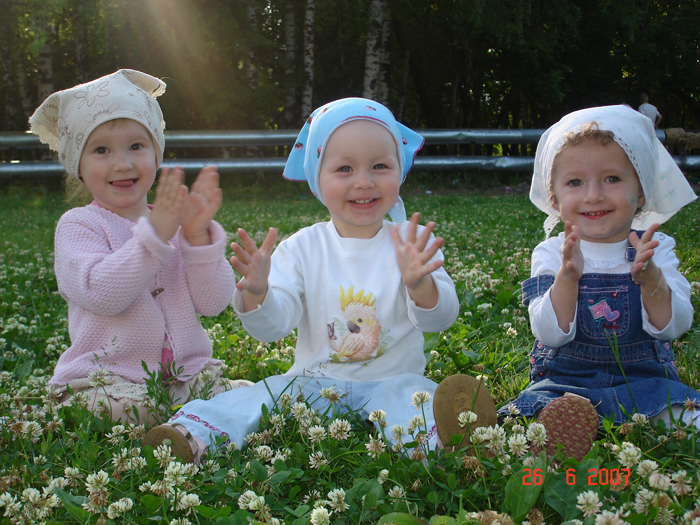 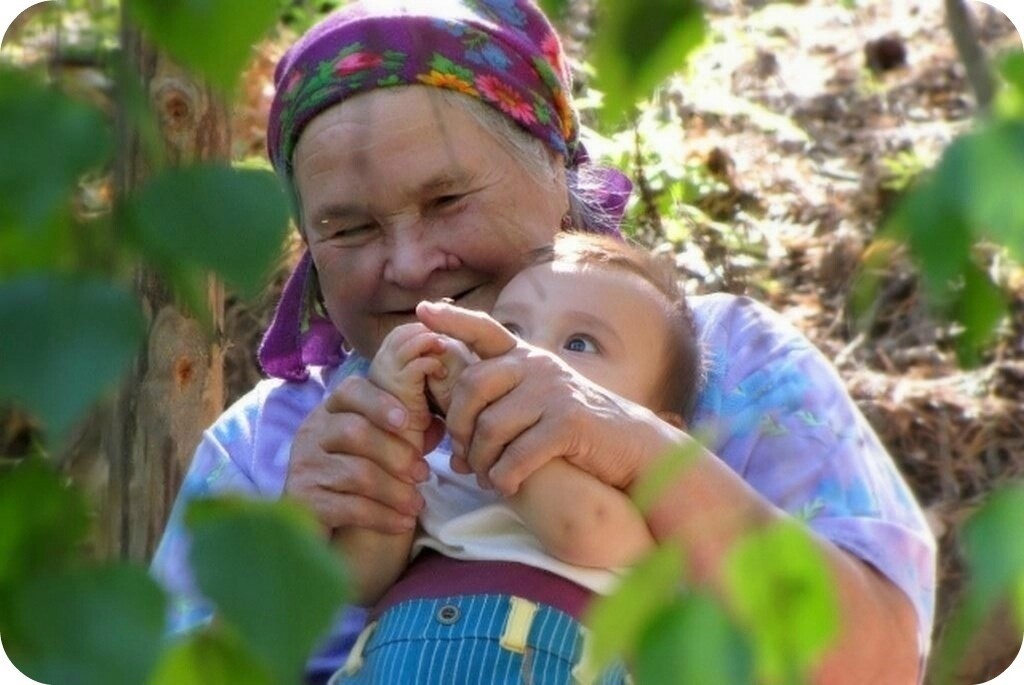 В дошкольном возрасте основной вид деятельности – это игра. Значительный опыт накапливается ребенком в игре. Из своего опыта ребенок черпает представления, которые он связывает со словом. Как говорил 
В. А.Сухомлинский: «Без игры нет и не может быть полноценного умственного развития… Игра – это искра, зажигающая огонек пытливости и любознательности».
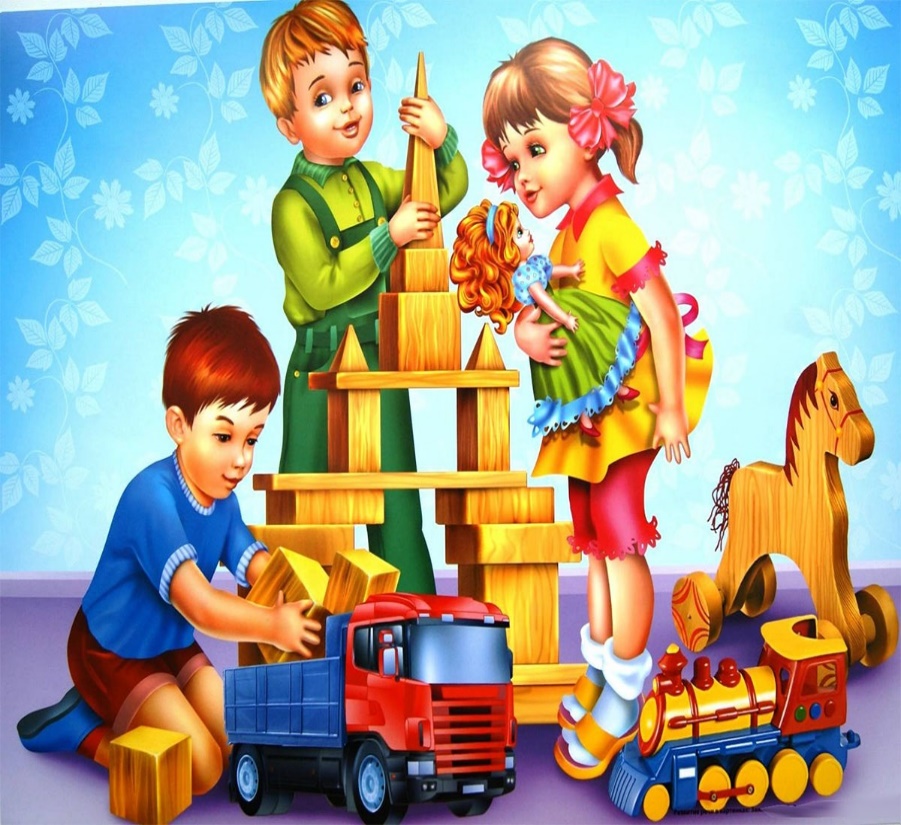 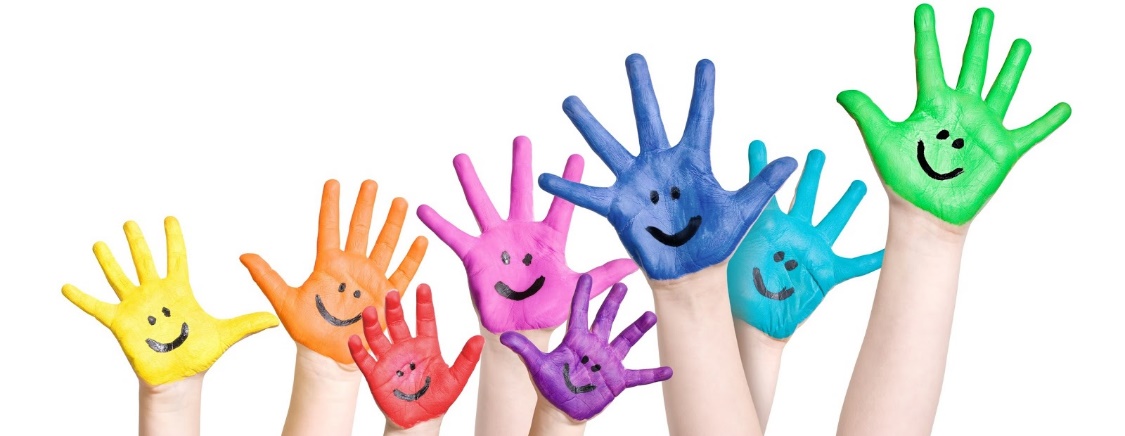 Цель: развивать у детей мелкую моторику, координацию движений пальцев рук, речь через использование  разнообразных пальчиковых игр.
И так же были выделены следующие задачи:
1.Создать условия использования пальчиковых игр по развитию мелкой моторики рук и речи у детей группы раннего возраста.
2. способствовать развитию речи и расширению словарного запаса детей посредствам пальчиковых игр.
 3. Развивать общую двигательную активность, гибкость и подвижность пальцев рук.
4. Организовать  работу с родителями по развитию мелкой моторики рук и речи детей раннего возраста.
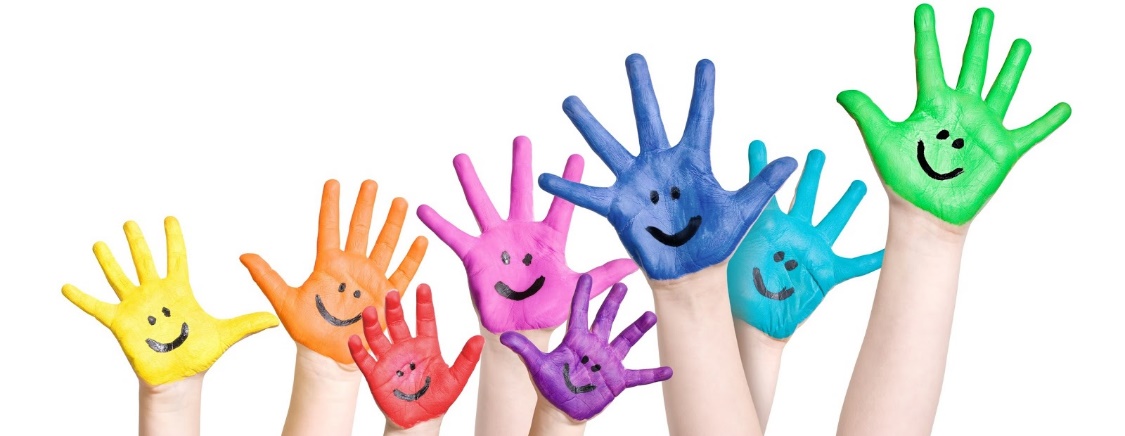 Для определения уровня развития мелкой моторики провела педагогическую диагностику, детей раннего возраста, для выявления полноценной картины уровня моторного развития рук воспитанников. В диагностике приняло участие 16 человек. Обследование проходило, через использование различных инструментов - застегивание и расстегивание застежек, зашнуровать ботинок, закрутить пробки, пользование лопаткой,  собрать рассыпавшие детали конструктора, упражнение фонарики, сжимание и разжимание кулачков, сминание бумаги в кулаке, потирание кулачков.
Данная диагностика помогла определить направление деятельности  и выстроить систему работы, которая включает в себя:- использование оптимальных форм и методов организации детской деятельности в развитии  мелкой моторики и речи ребенка;- партнерства взрослого и ребенка в процессе деятельности;-пополнение развивающей предметно- пространственной среды. Методы:- Разучивание потешек, стихов;- Использование атрибутов к пальчиковым играм;- Изобразительное творчество;- Применение пальчиковых игр на занятиях, во время прогулок и досуга.
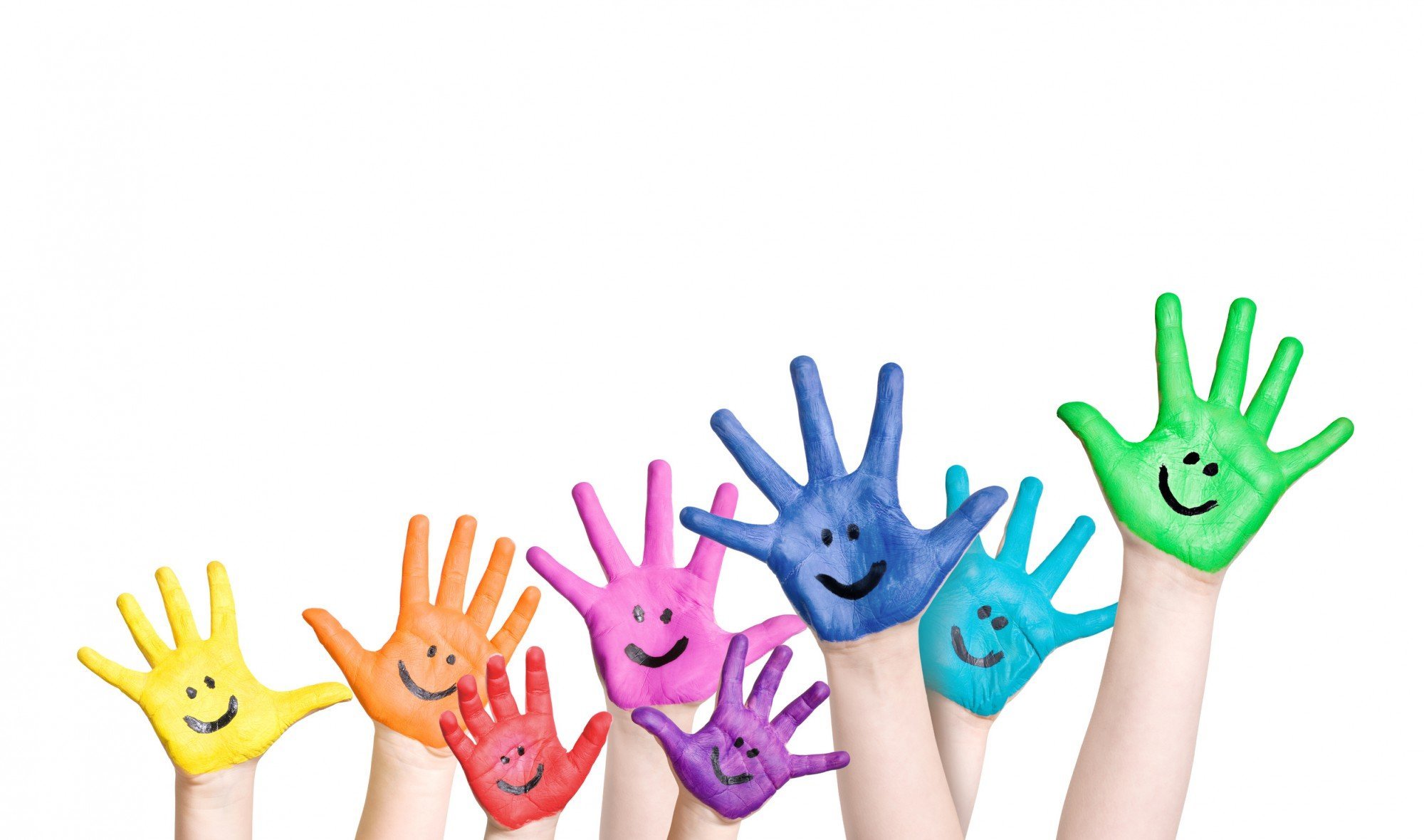 Пальчиковые игры – это мощная целенаправленная тренировка для мозга ребенка, стимулирующая его развитие. Учёными Т. Н. Андриевской, Л. Вантаковой - Фоминой, Г. В. Беззубцевой, М. М. Кольцовой, Т. А. Ткаченко и другими было доказано, что систематичная целенаправленная работа по развитию мелкой моторики помогает преодолеть различные недостатки и отклонения в психофизической сфере ребёнка.
Основные принципы проведения пальчиковых игр:*Выполнять упражнение следует вместе с ребёнком, при этом демонстрируя собственную увлечённость игрой.*При повторных проведениях игры дети нередко начинают произносить текст частично (особенно начало и окончание фраз). Постепенно текст разучивается наизусть, дети произносят его целиком, соотнося слова с движением.*Выбрав два или три упражнения, постепенно заменяются новыми.*Наиболее понравившиеся игры можно оставить в своей картотеке и возвращаться к ним по желанию ребёнка.*Не надо ставить перед ребёнком несколько сложных задач сразу (к примеру, показывать движения и произносить текст). Объем внимания у детей ограничен, и невыполнимая задача может "отбить" интерес к игре.*Нельзя принуждать ребёнка к игре, а обязательно надо разобраться в причинах отказа, если возможно, ликвидировать их (например, изменив задание) или поменяйте игру.
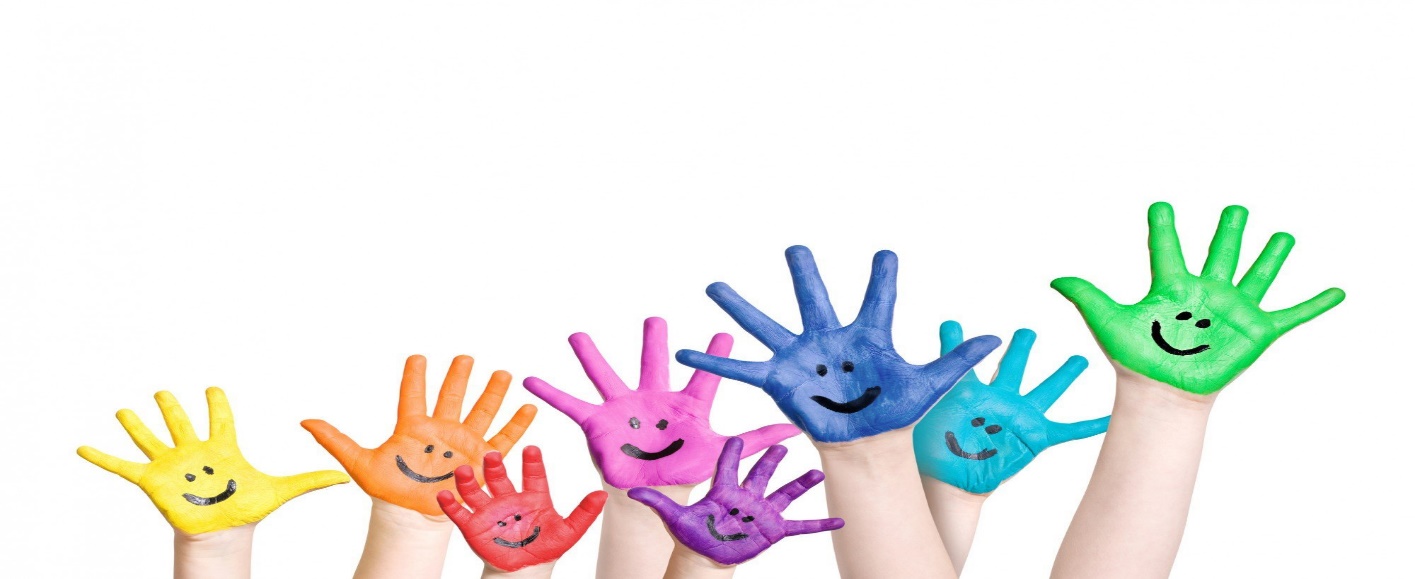 Этапы разучивания игр:-Взрослый сначала показывает игру малышу сам.-Взрослый показывает игру, манипулируя пальцами и рукой ребёнка. -Взрослый и ребёнок выполняют движения одновременно, взрослый проговаривает текст.  -Ребёнок выполняет движения с необходимой помощью взрослого, который произносит текст.   - Ребёнок выполняет движения и проговаривает текст, а взрослый подсказывает и помогает.
Рекомендации по проведению пальчиковых игр:       • Если в новой игре имеются не знакомые малышам персонажи или понятия, сначала расскажите о них, используя картинки или игрушки.        • Используйте максимально выразительную мимику и читать стихотворение выразительно, эмоционально.
Приемы, применяемые при пальчиковых играх.	Мои воспитанники очень любят играть руками в сухом пальчиковом бассейне из фасоли, гороха. Погружаясь, как можно глубже в наполнитель, ручки ребенка массируются, пальцы становятся более чувствительными, а их движения – координированными.
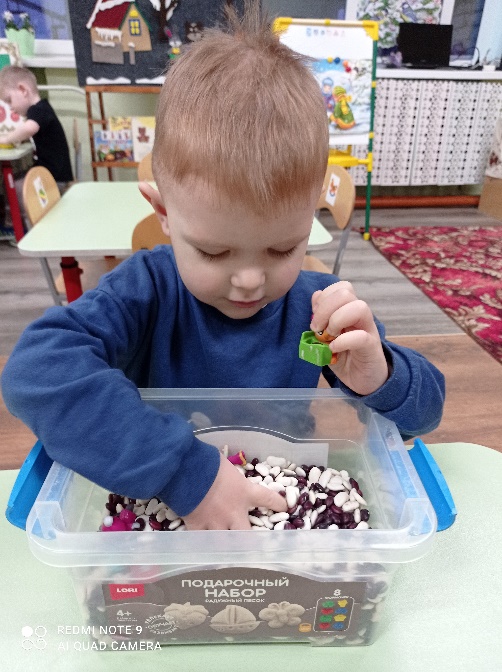 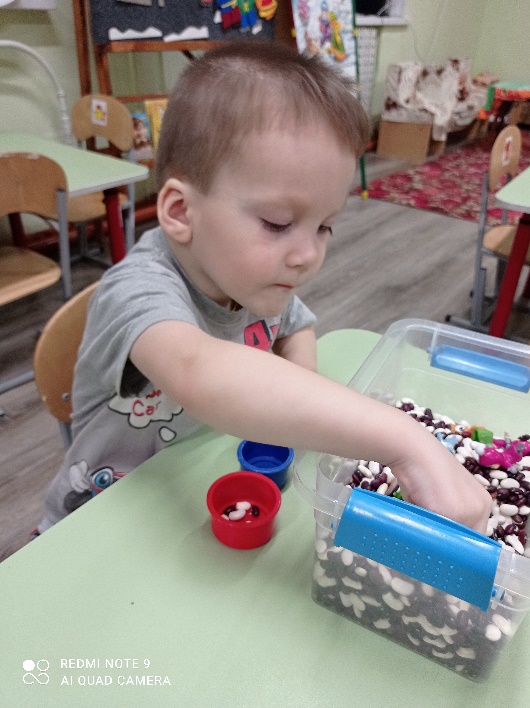 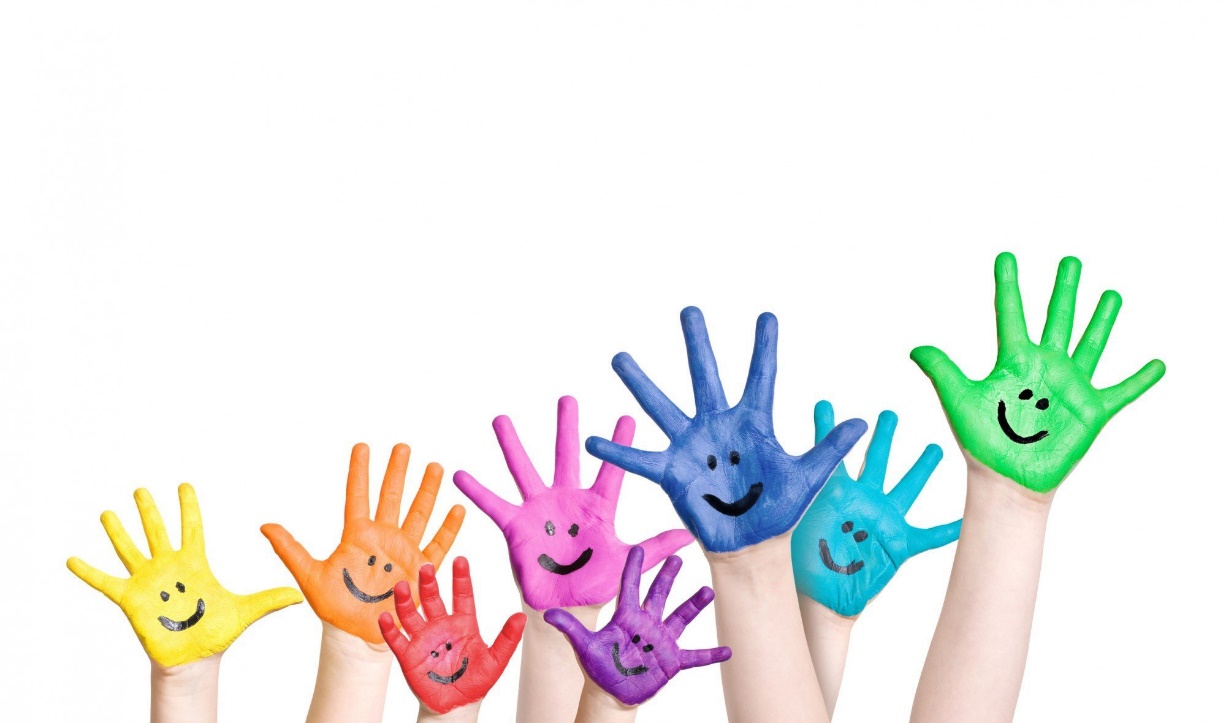 Приемы, применяемые при пальчиковых играх.
- Разминание
- Массажные движения
- Поглаживание
 - Растирание
 - Вибрация
 - Массаж пальцев
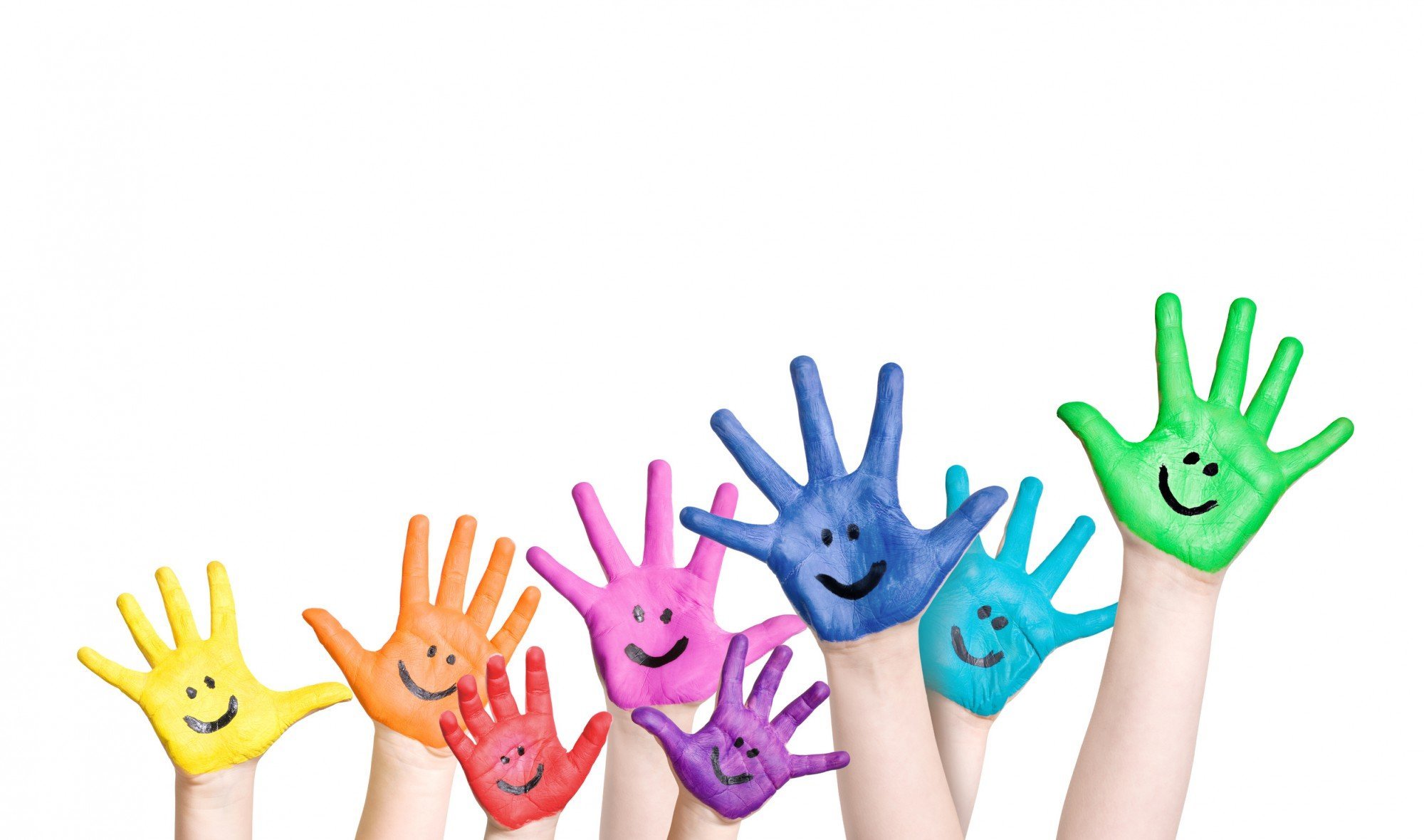 Пальчиковые игры провожу в основном в совместной деятельности.
Песочная терапияИгры с песком помогают развивать мелкую моторику рук. Кинетический песок - оптимальное решение. При лепке песком каждый пальчик ребенка активно задействован в процессе. Это позволяет развивать речь, активировать творческие способности малыша.
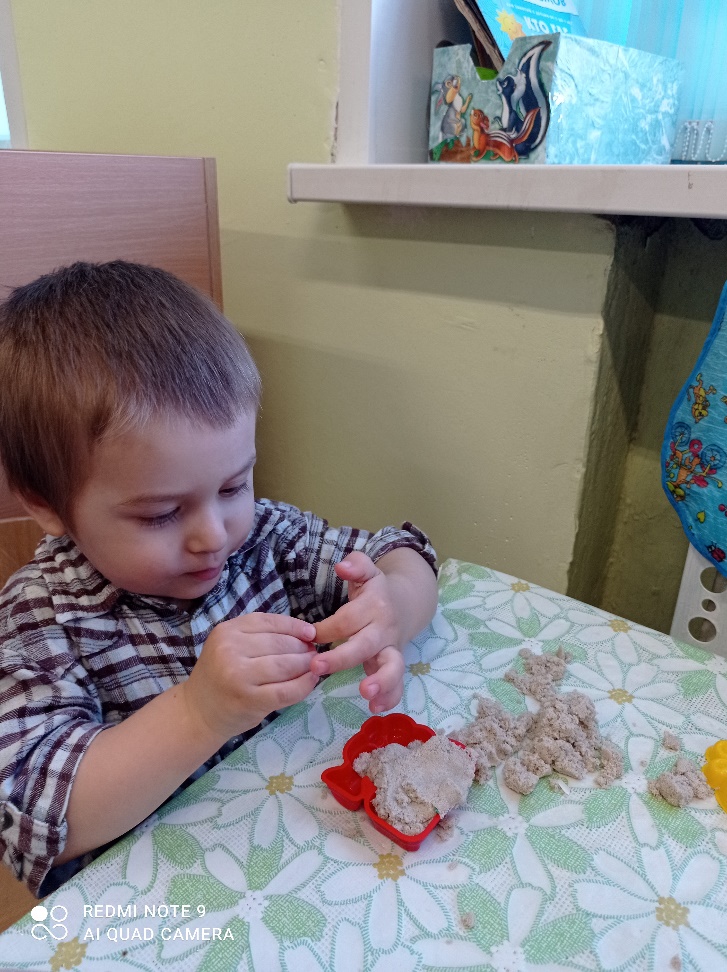 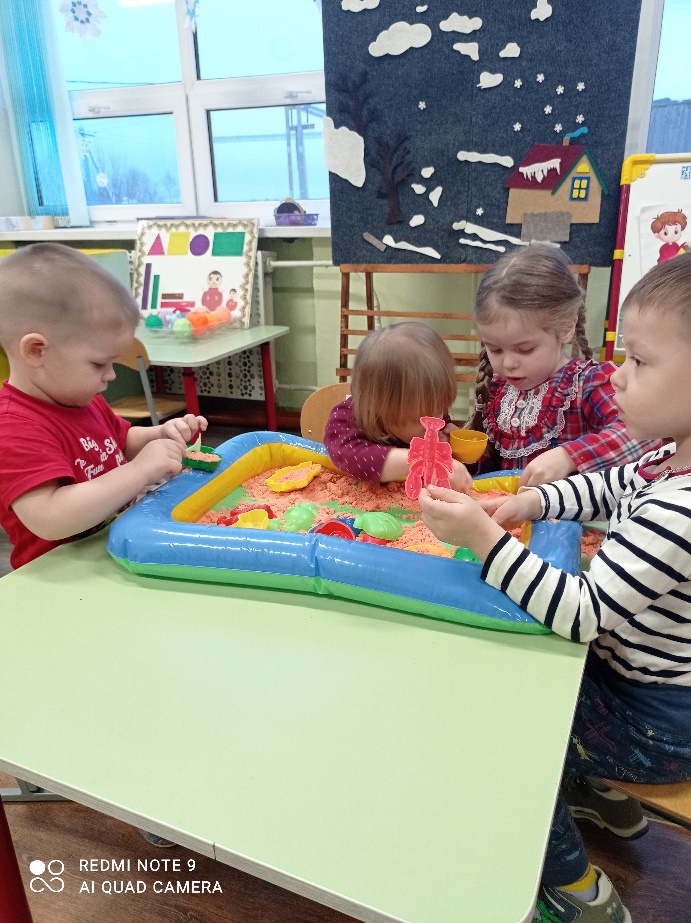 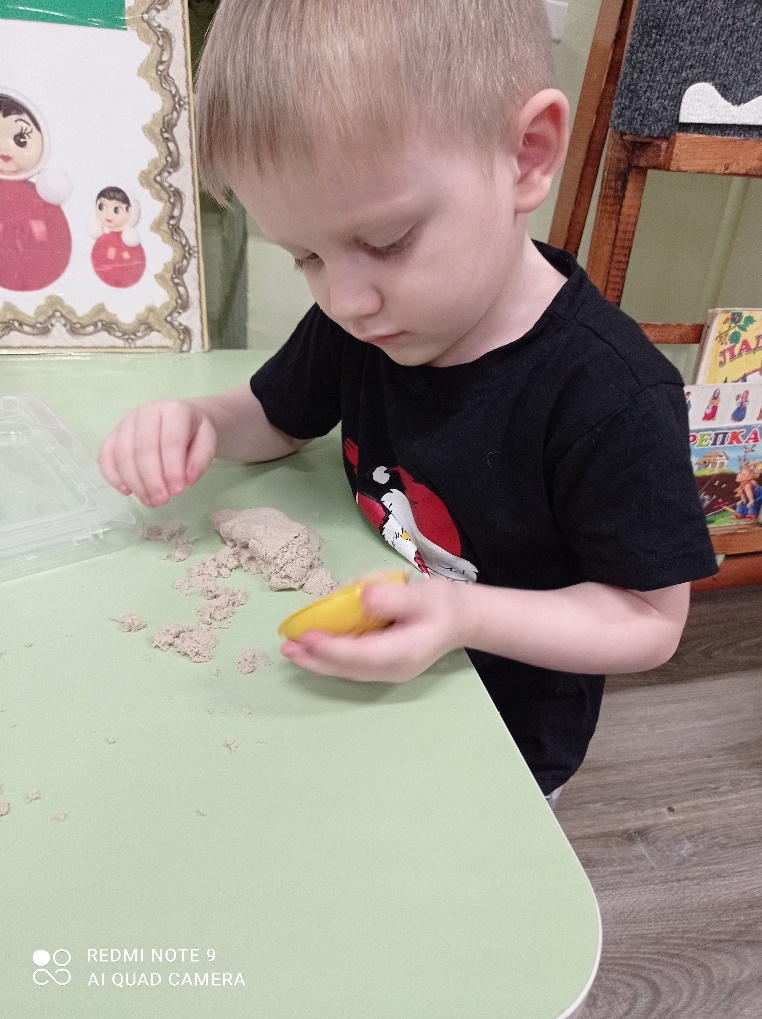 Игры действия с тренажерами.Целью этих игр и упражнений является укрепление мелкой моторики за счет совершенствования технических навыков и умений детей, регулярной практической деятельности. Все игры и упражнений с нестандартным оборудованием, которые проводятся с детьми в интересной, непринуждённой игровой форме помогают развивать не только мелкую моторику рук детей, их речь, внимание, мышление, а также формирует дружеские взаимоотношения, доставляют им радость и удовольствие.
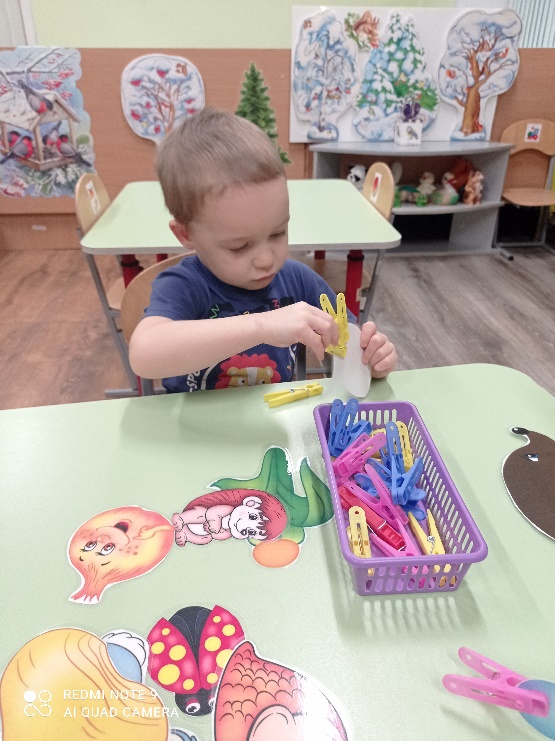 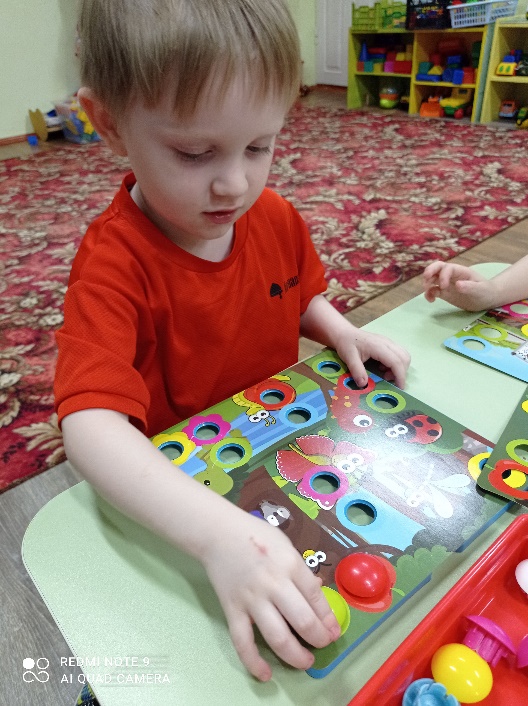 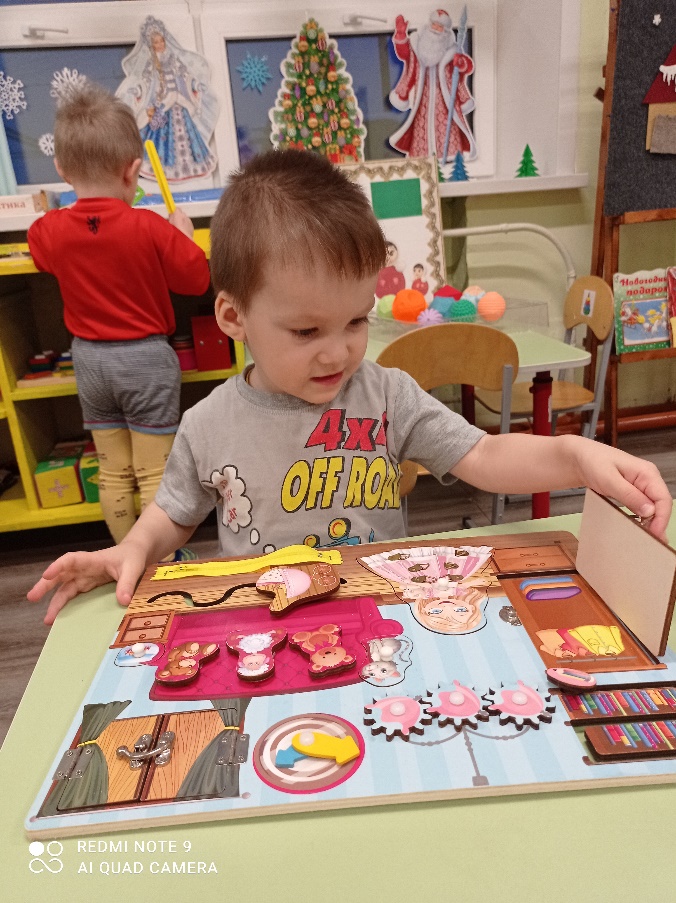 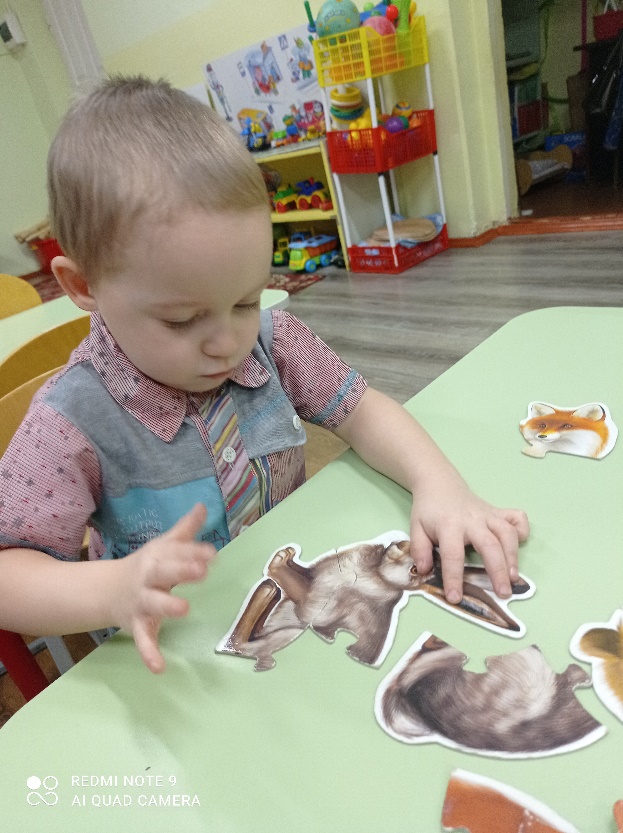 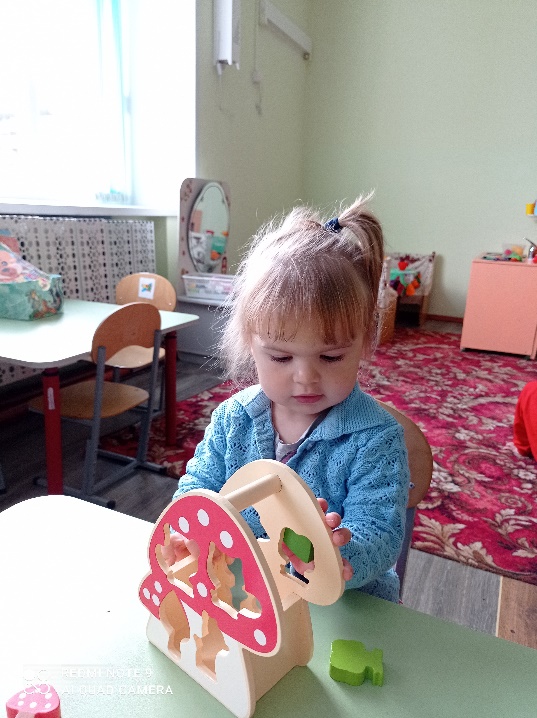 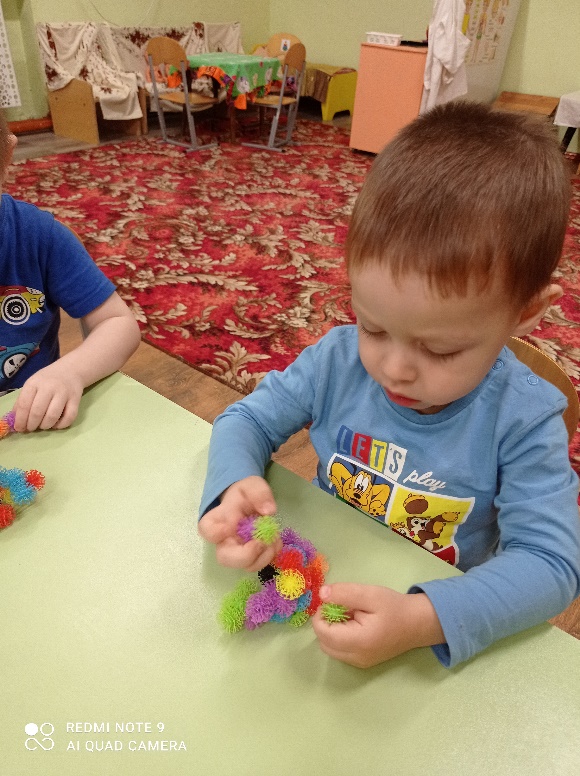 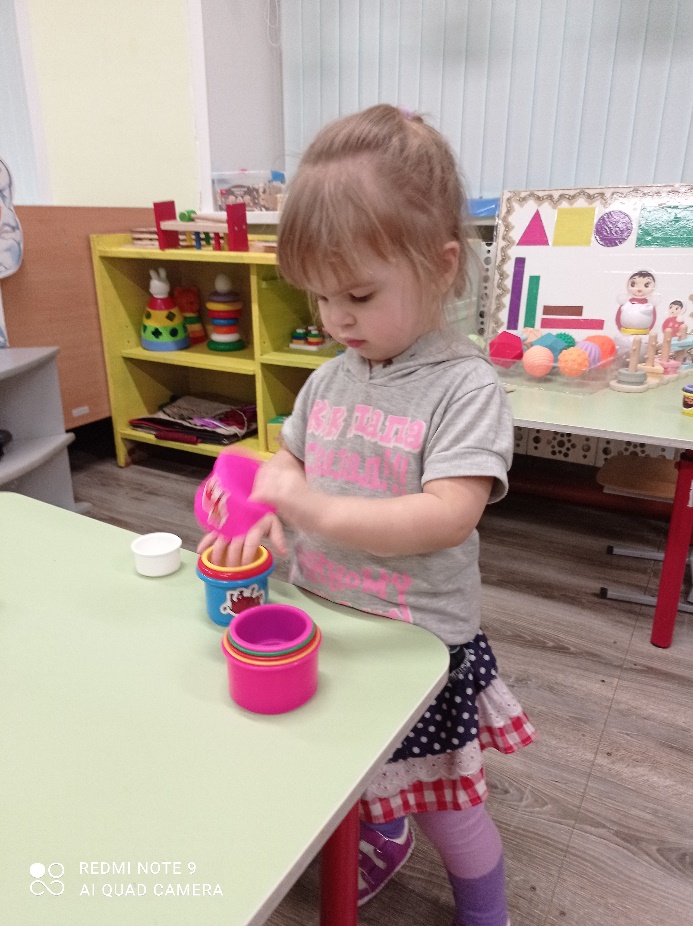 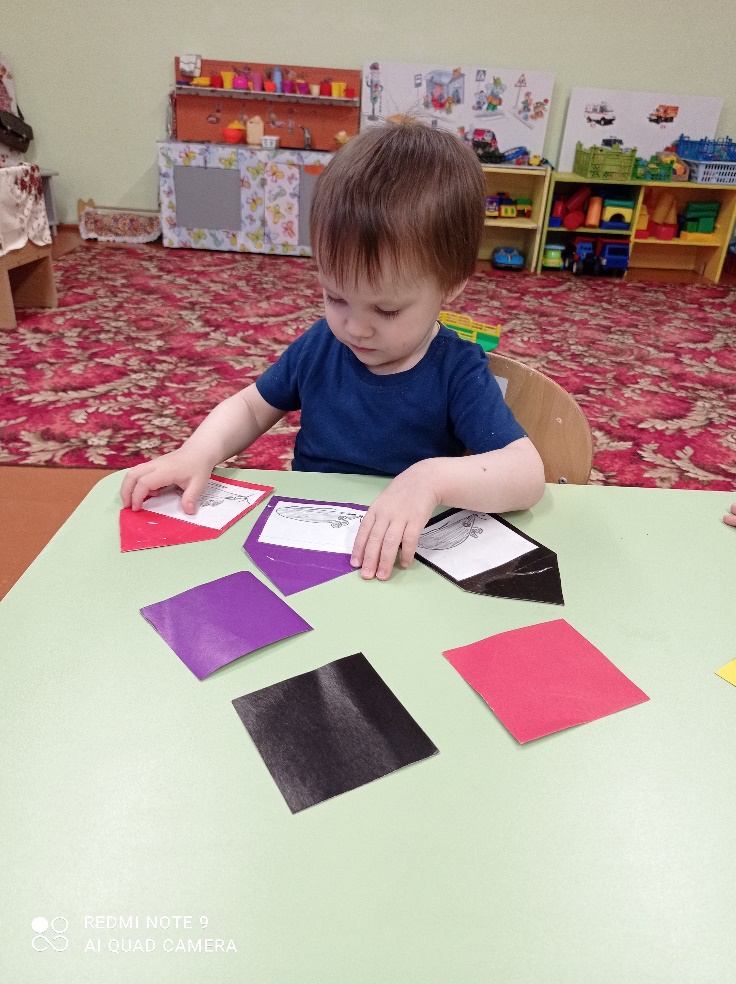 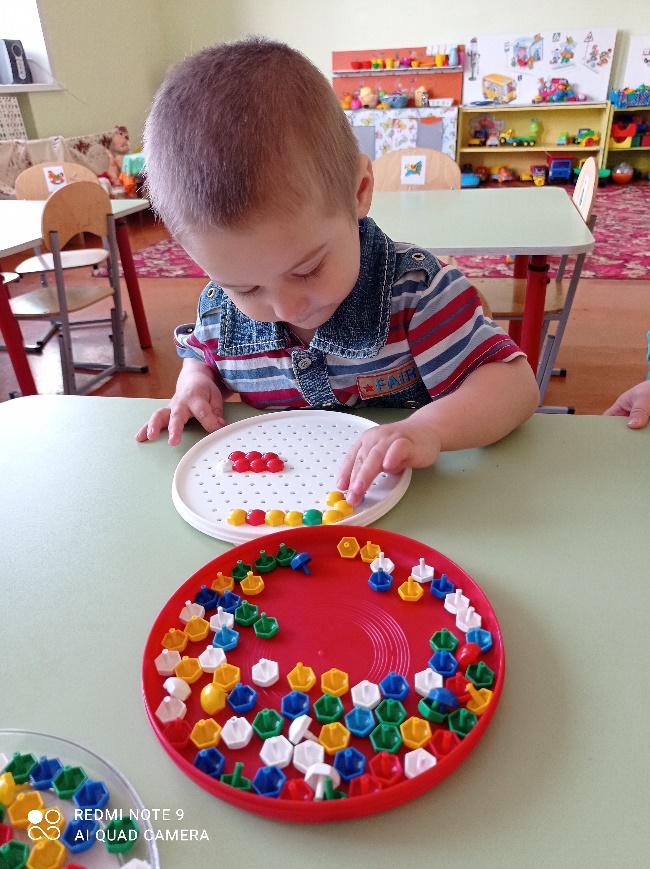 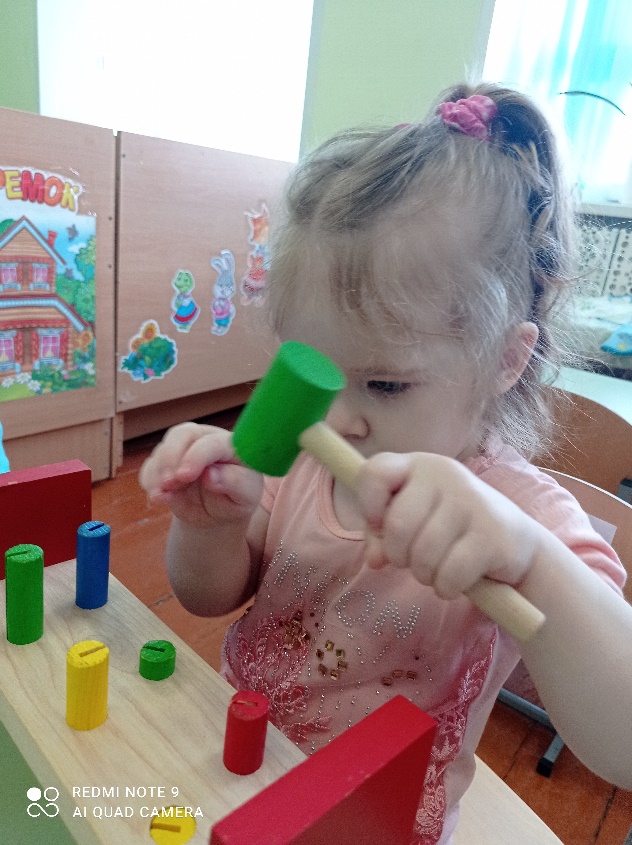 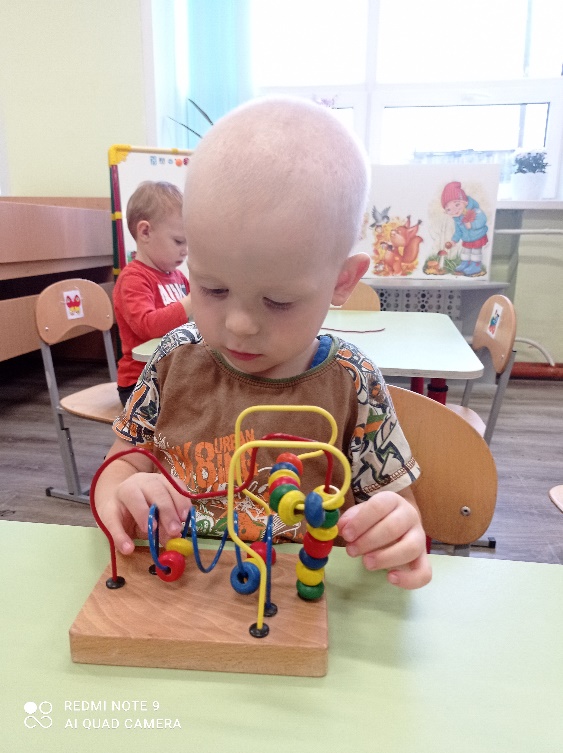 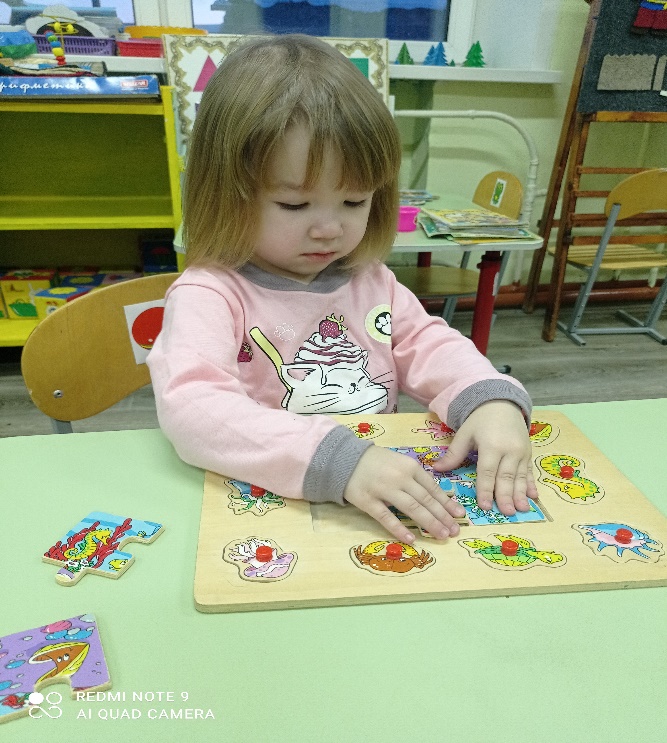 Пальчиковые игры разнообразны по содержанию, поэтому их можно разделить и определить назначение.1. Игры – манипуляцииЭти упражнения ребенок может выполнить самостоятельно или с помощью взрослого («Сорока – белобока», «Пальчик – мальчик, где ты был?.)2. Сюжетные пальчиковые упражнения.К этой группе относятся такие упражнения, которые позволяют детям изображать предметы транспорта и мебели, диких и домашних животных, птиц, насекомых, деревья. («Пальчики здороваются», «Грабли», «Елка»)3. Пальчиковые упражнения в сочетании со звуковой гимнастикой.Ребенок может поочередно соединять пальцы каждой руки друг с другом, выпрямлять по очереди пальцы, сжимать пальцы в кулак и разжимать и в это время произносить звуки.
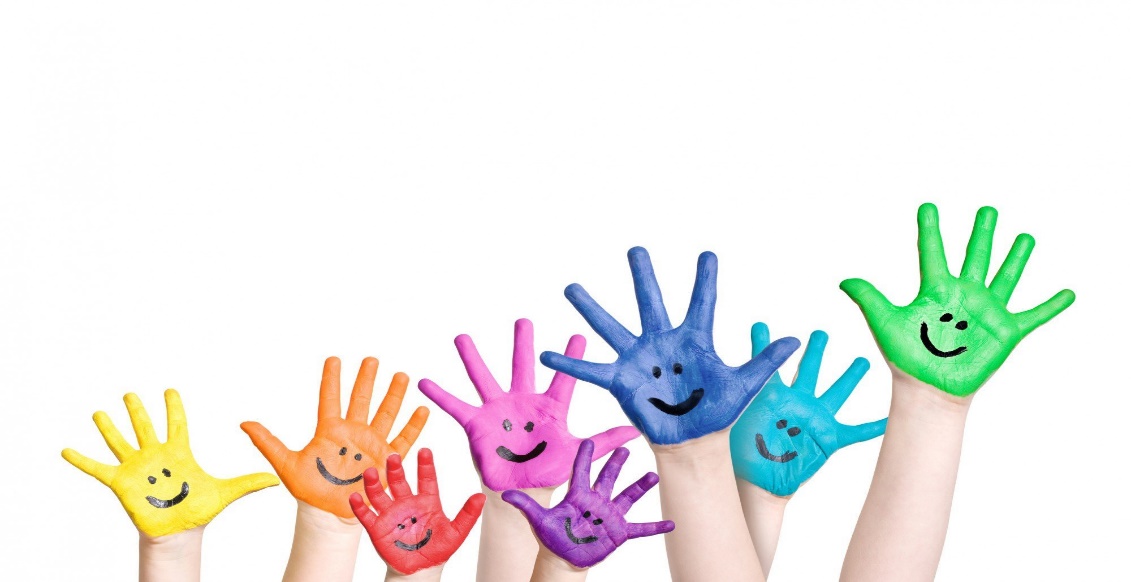 4. Пальчиковые кинезиологические упражнения («гимнастика мозга»).
Предложены И. Деннисоном и Г. Деннисоном. С помощью таких упражнений компенсируется работа левого полушария. Их выполнение требует от ребенка внимания, сосредоточенности. («Колечко», «Кулак – ребро – ладонь»)
5. Пальчиковые упражнения в сочетании с самомассажем кистей и пальцев рук.
В данных упражнениях используются традиционные для массажа движения – разминание, растирание, надавливание, пощипывание.
6. Театр в руке.
Позволяет повысить общий тонус, развивает внимание и память, снимает психоэмоциональное напряжение.
Развивающая предметно – пространственная среда. Составив перспективный план по использованию  игр и упражнений,  стали пополнять развивающую предметно- пространственную  среду, используя все центры активности, в которые концентрировали разнообразный материал по развитию мелкой моторике рук.
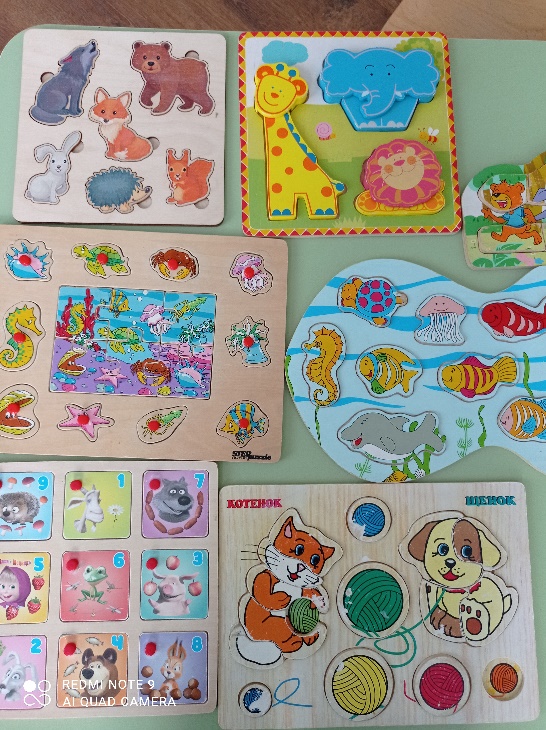 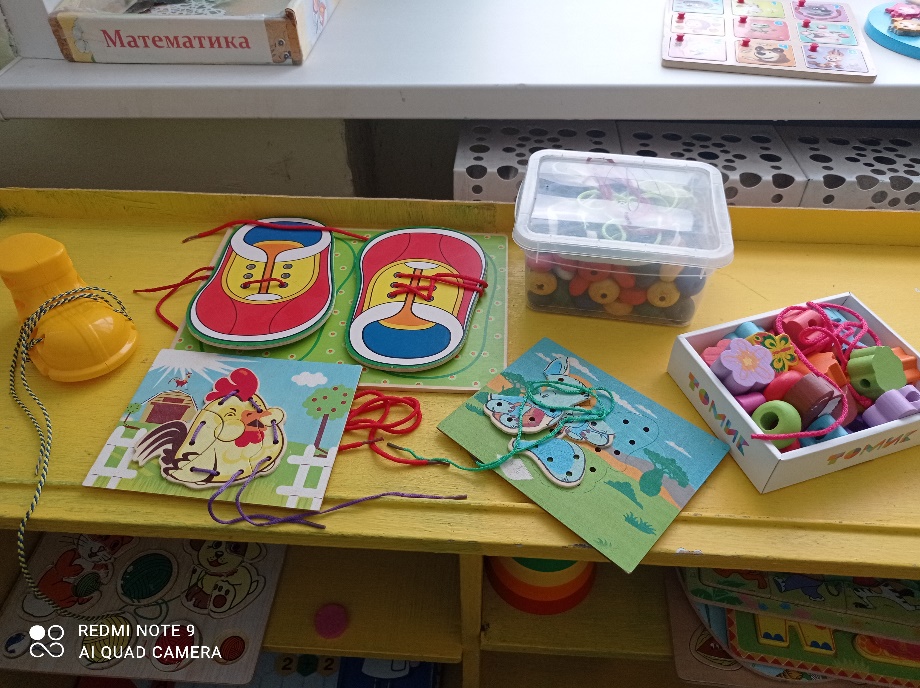 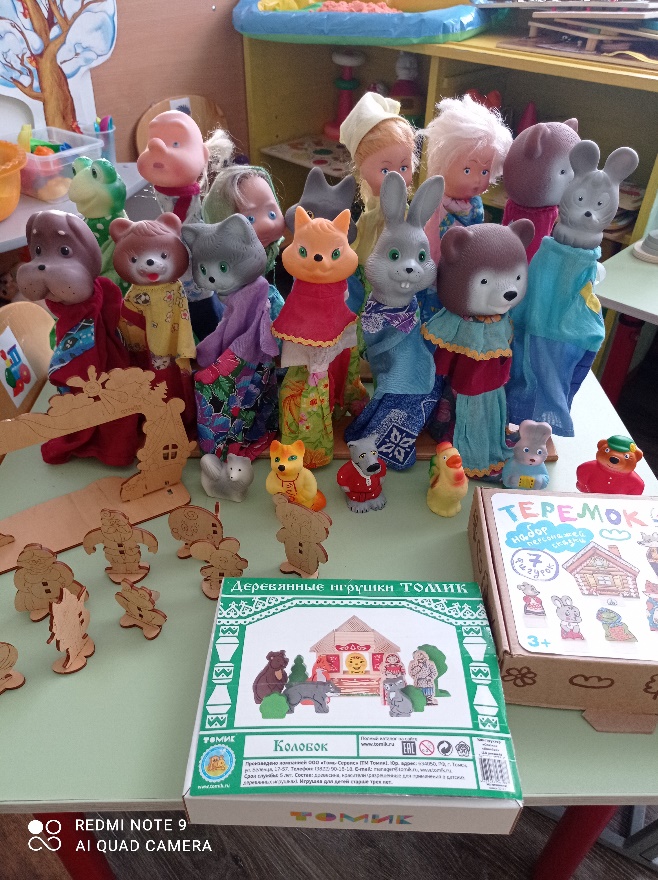 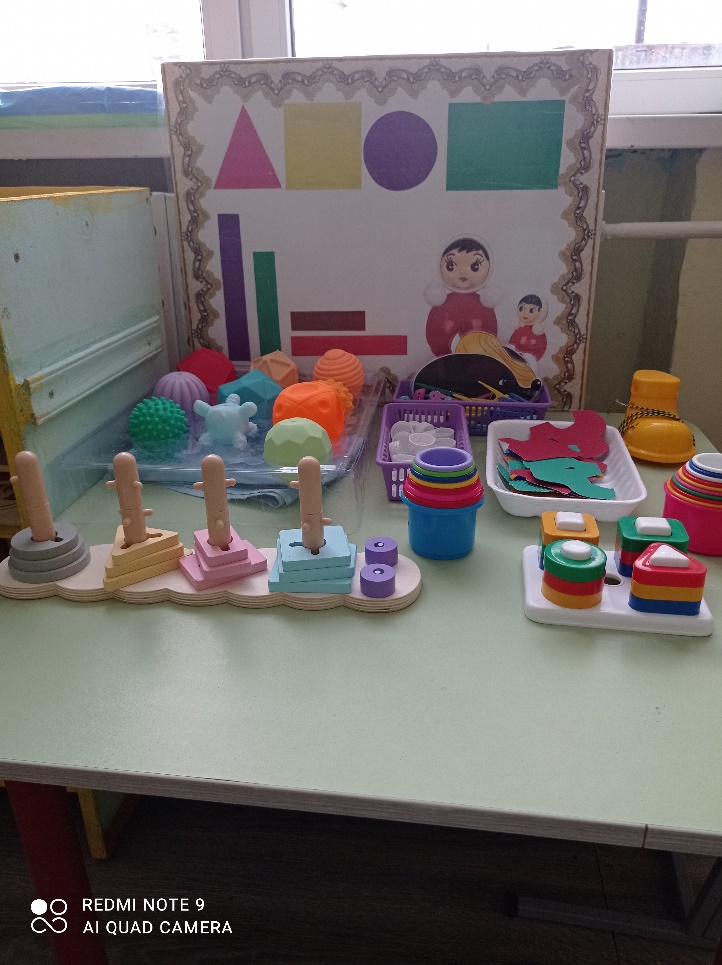 Развивающая предметно – пространственная среда.
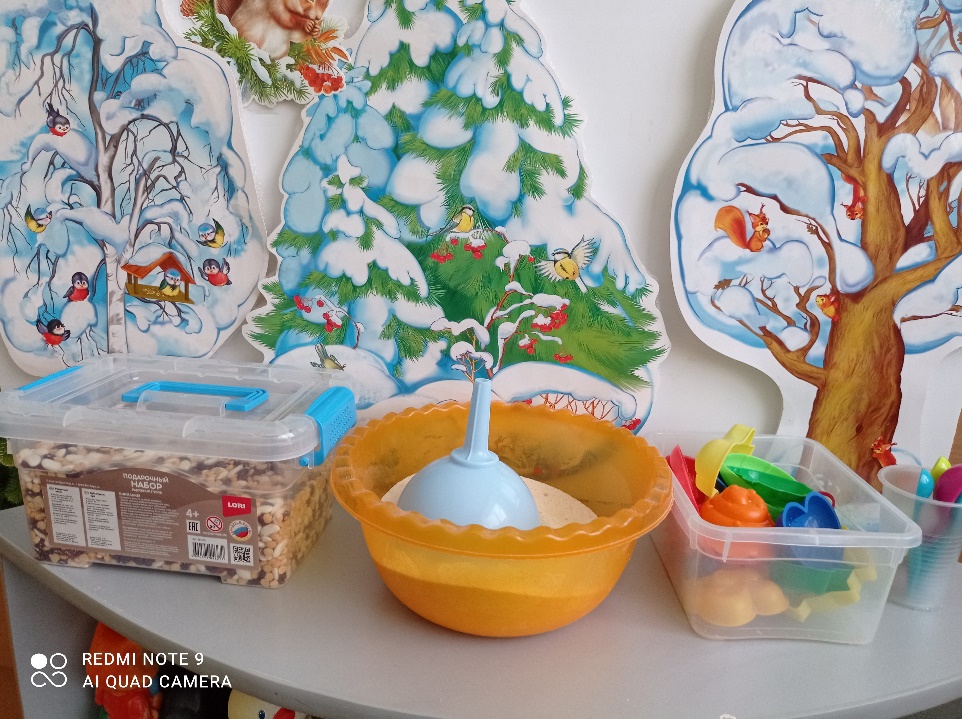 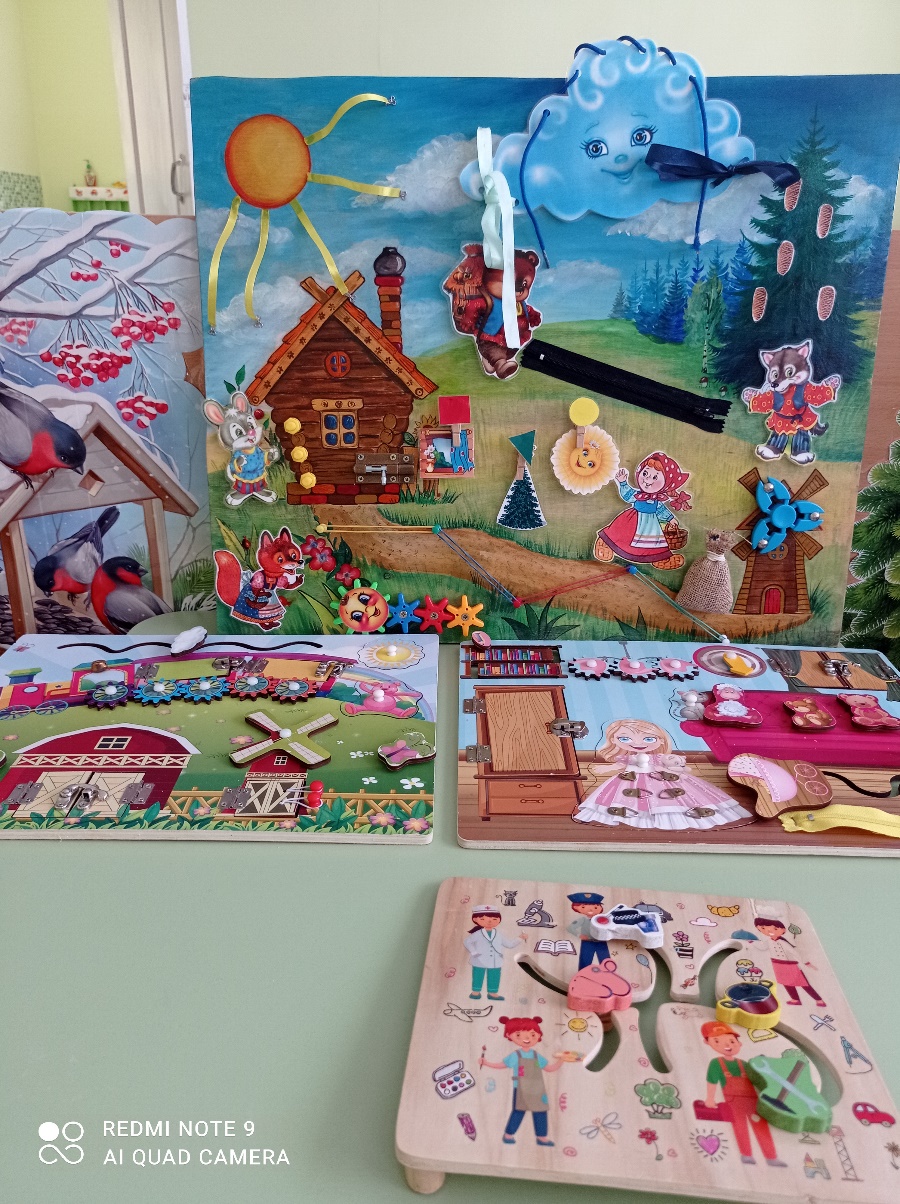 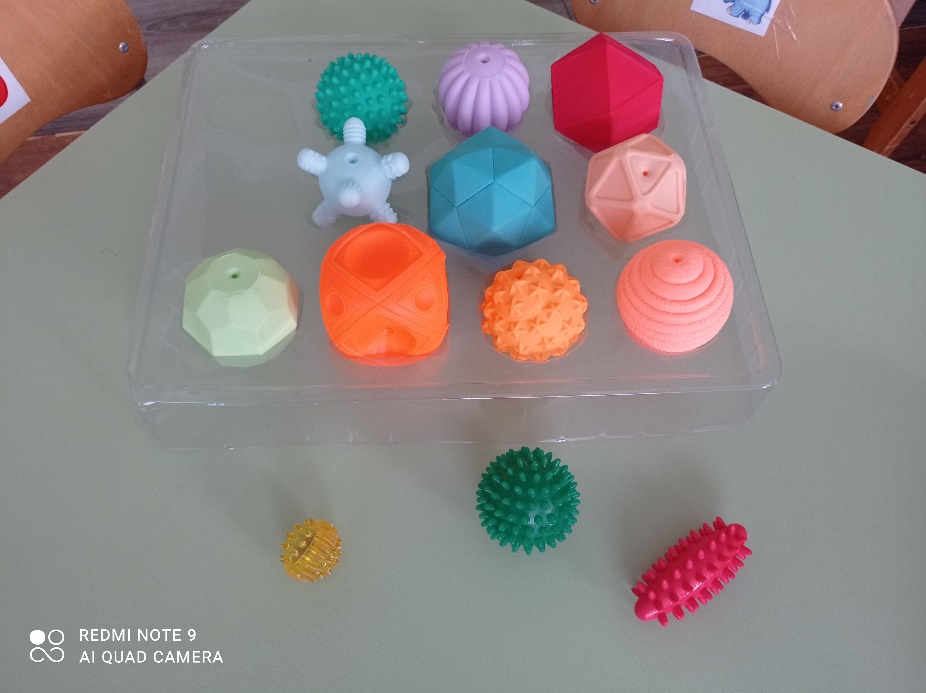 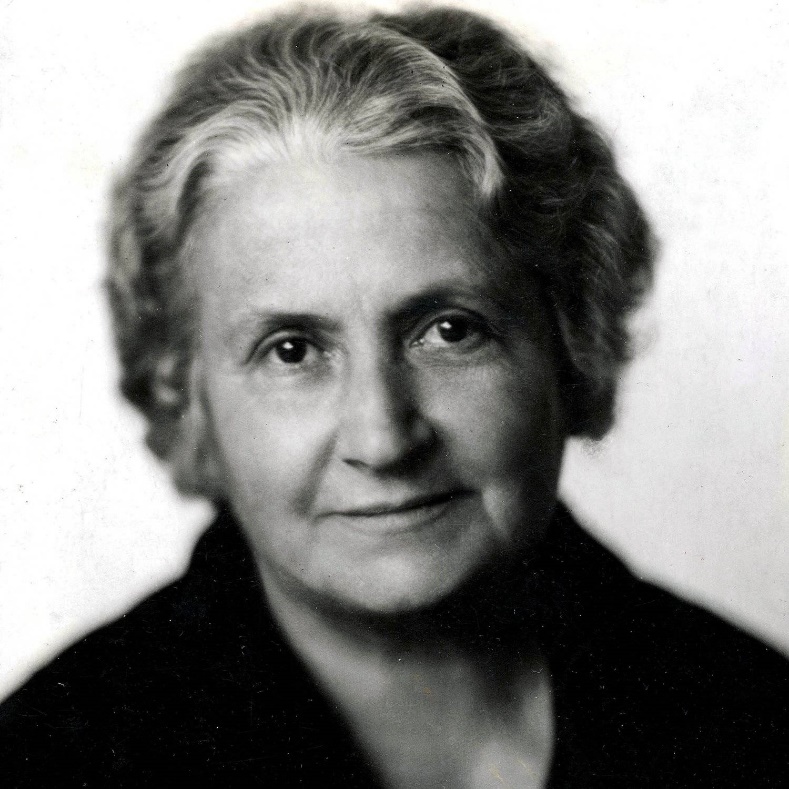 Также в своей работе использую очень интересную методику  итальянского педагога, врача и психолога Марии Монтессори у которой разработано много специальных упражнений, позволяющих реализовать потребности ребенка в каждый момент его развития. Известная во всем мире система становится популярной и в России. Все упражнения системы Монтессори имеют следующий принцип: «Помоги мне сделать самому».
Игры шнуровки, нанизывание на шнурок бусин с большими отверстиями
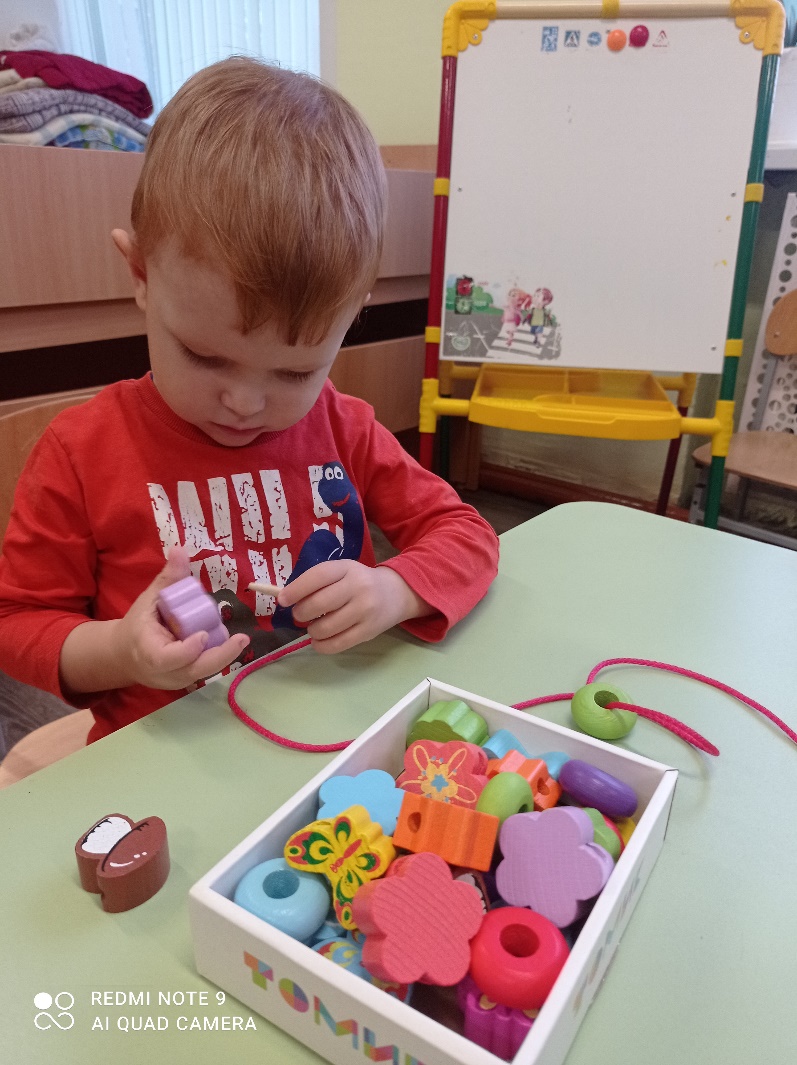 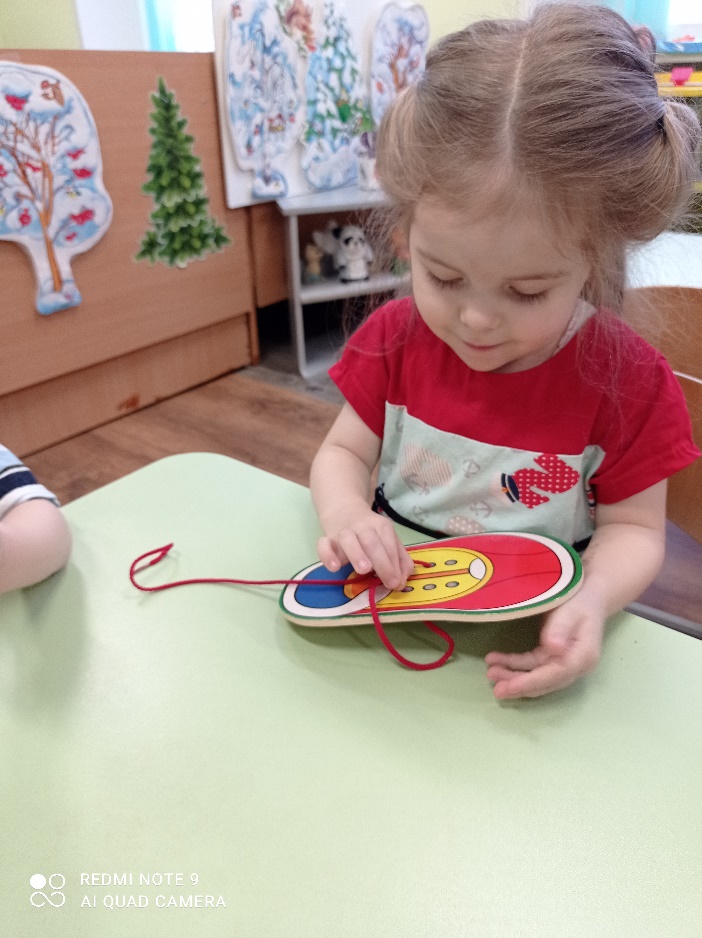 Пересыпание.Пересыпайте с помощью воронки, совка, ложки разные сыпучие вещества из одной посуды в другую. Можно пересыпать песок, крупу, горох, чечевицу. Используйте разную посуду – пересыпать можно в стакан, сосуд с узким горлышком с помощью воронки. Можно пересыпать песок в коробку руками, прятать и искать в песке разные мелкие игрушки.
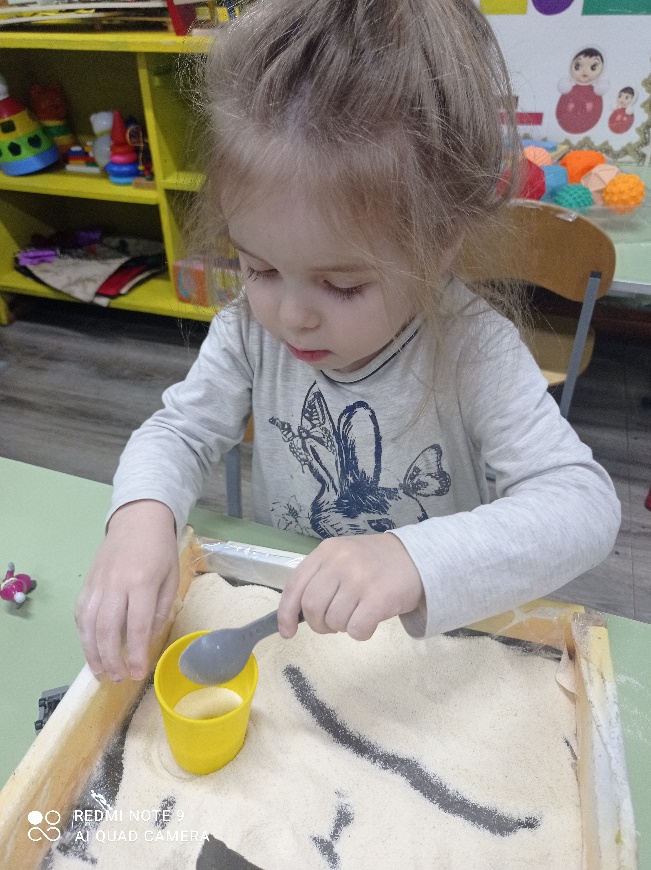 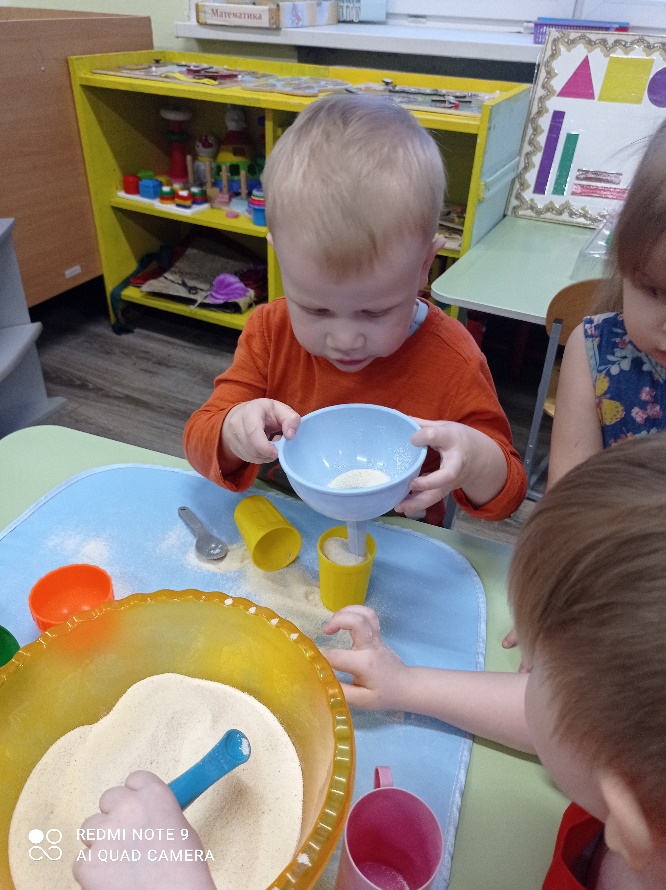 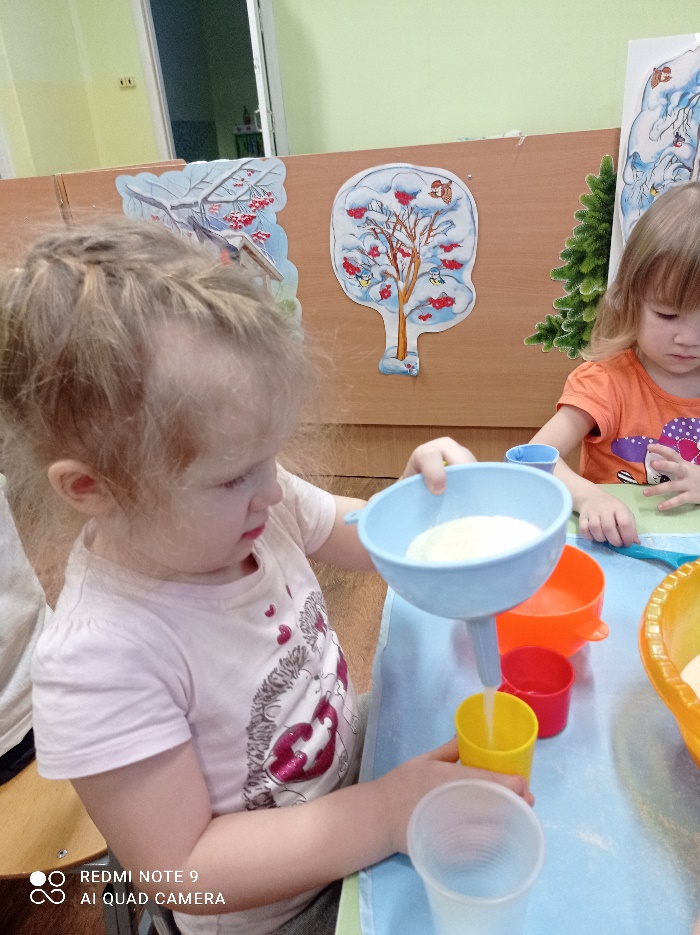 Упражнения с бумагой:1) мять – развитие силы рук (после этого получится «шарик», который можно бросать в корзину с расстояния),2) рвать (развитие соотносящих движений) – захватываем пальцами обеих рук лист и тянем в разные стороны.
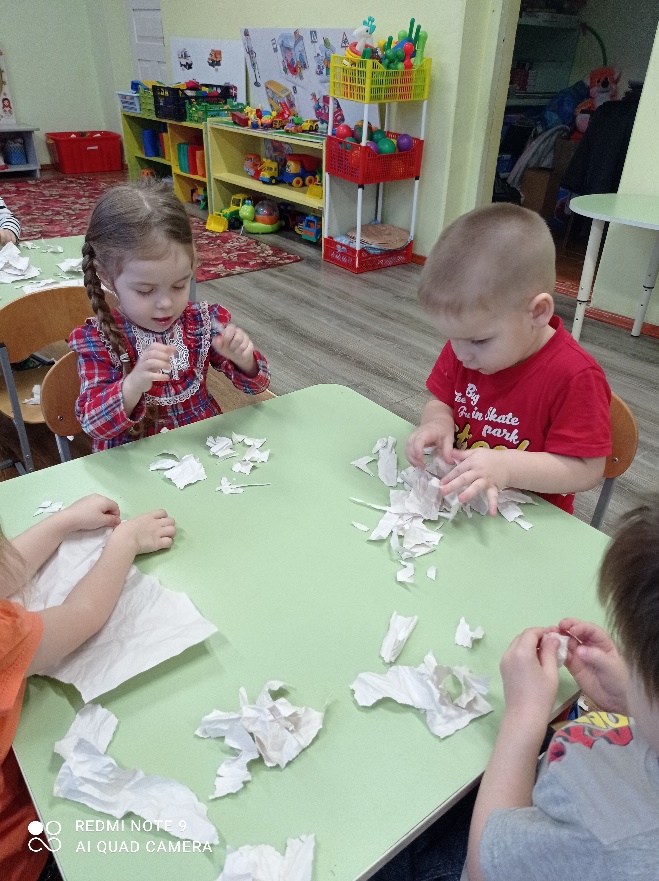 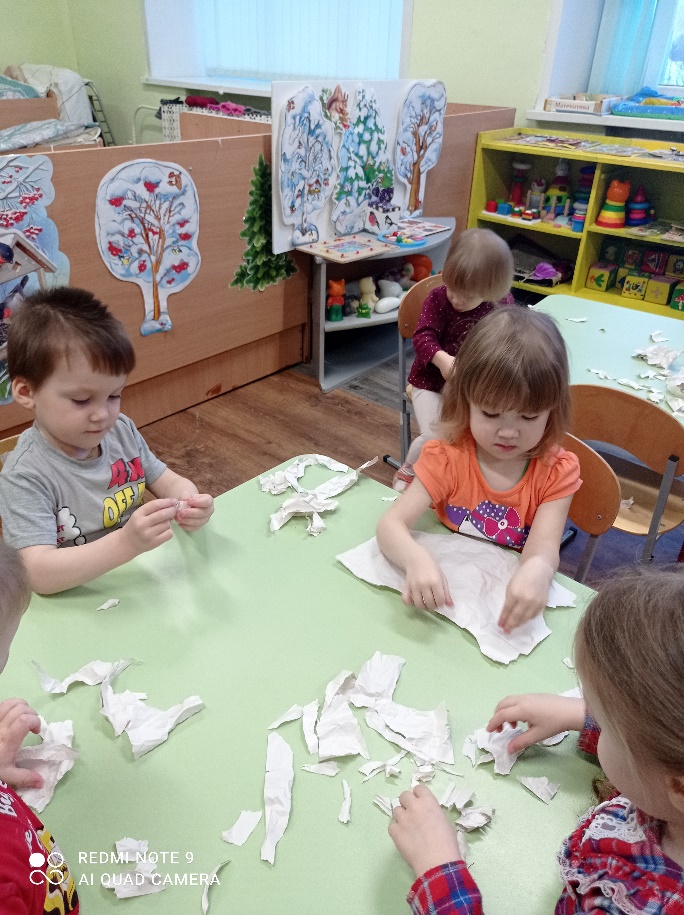 Конструкторы. Очень хорошо развивают мелкую моторику разные конструкторы. Важно иметь дома несколько конструкторов (но обязательно с разным принципом  соединения деталей).
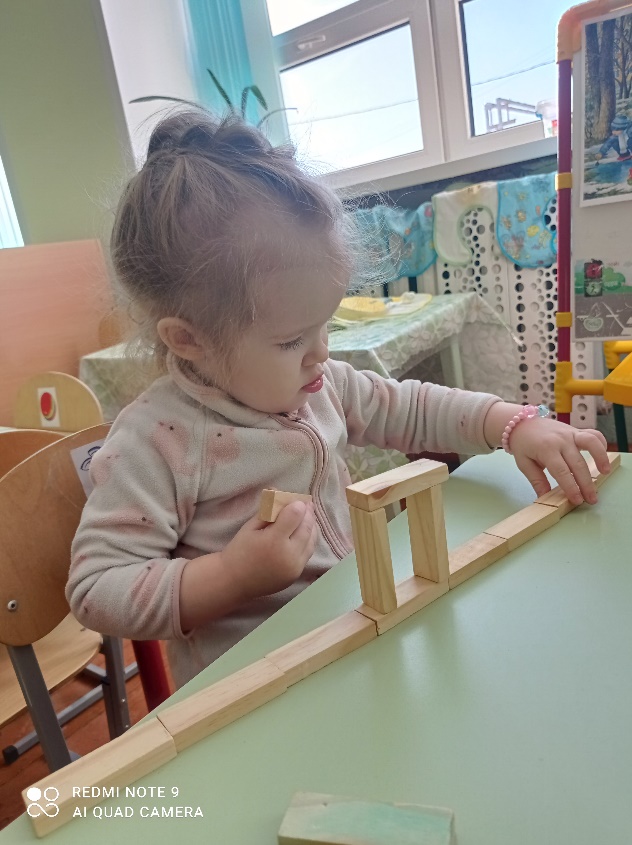 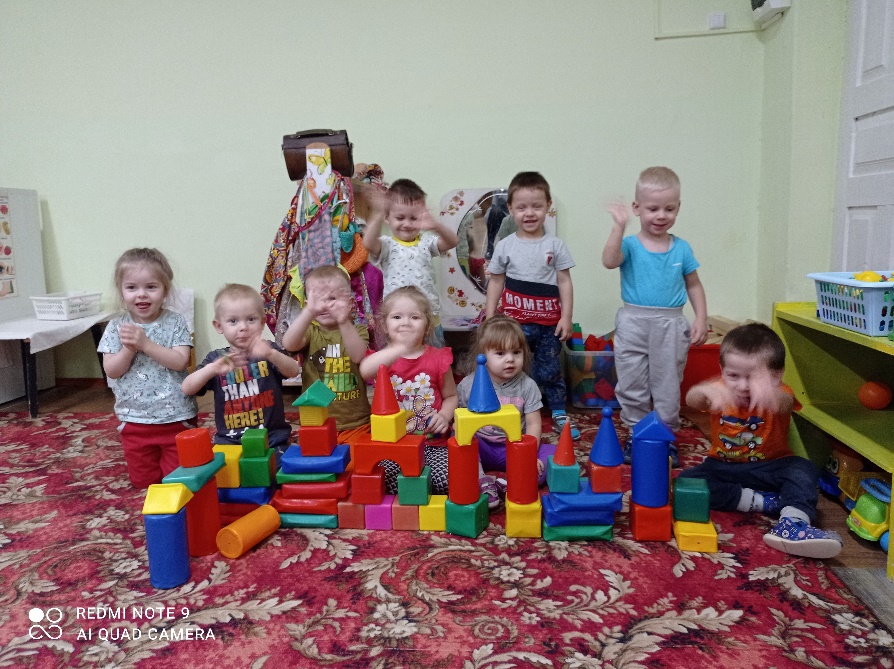 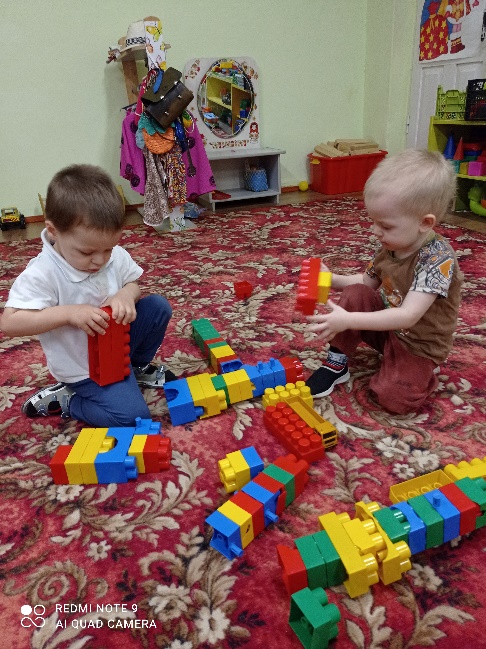 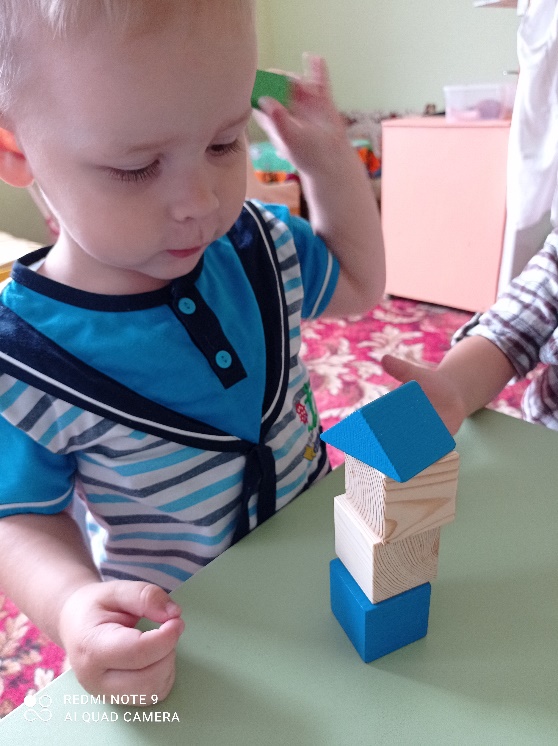 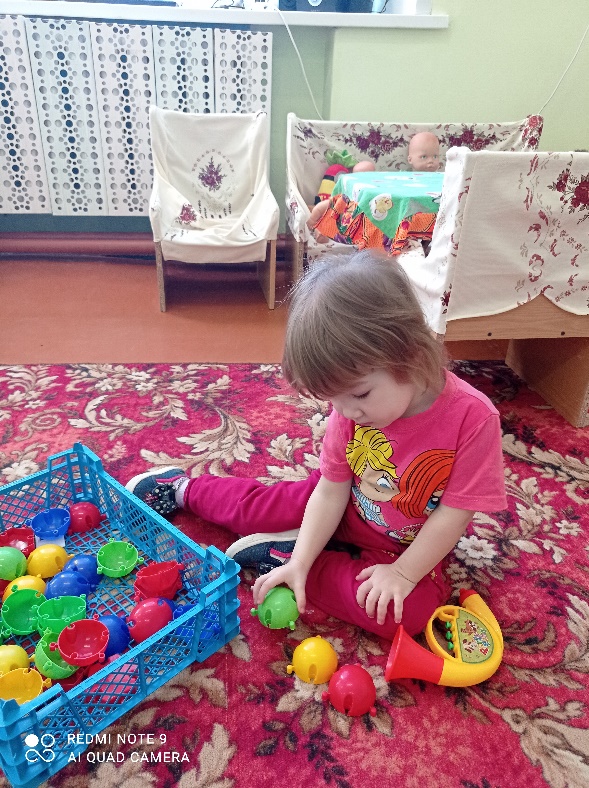 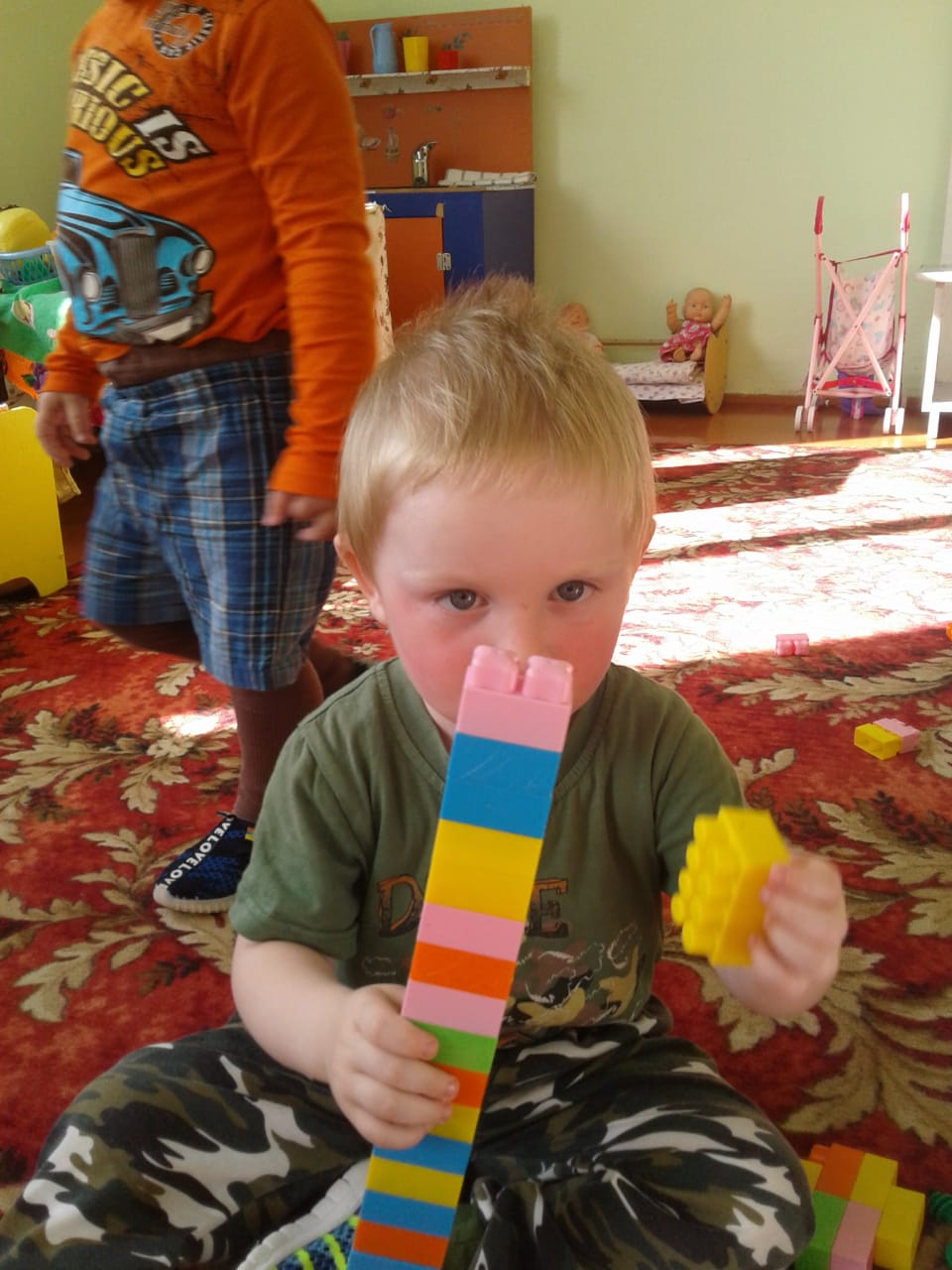 В непосредственной образовательной деятельности использовала различные нетрадиционные техники рисования: ватными палочками, рисование пальчиком, печати от руки, рисование на крупах.
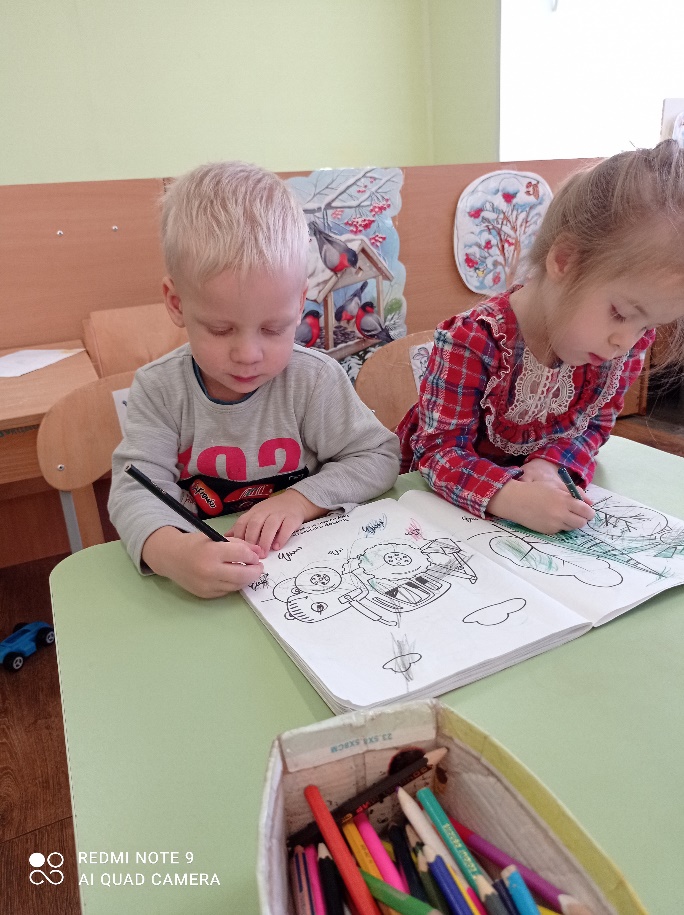 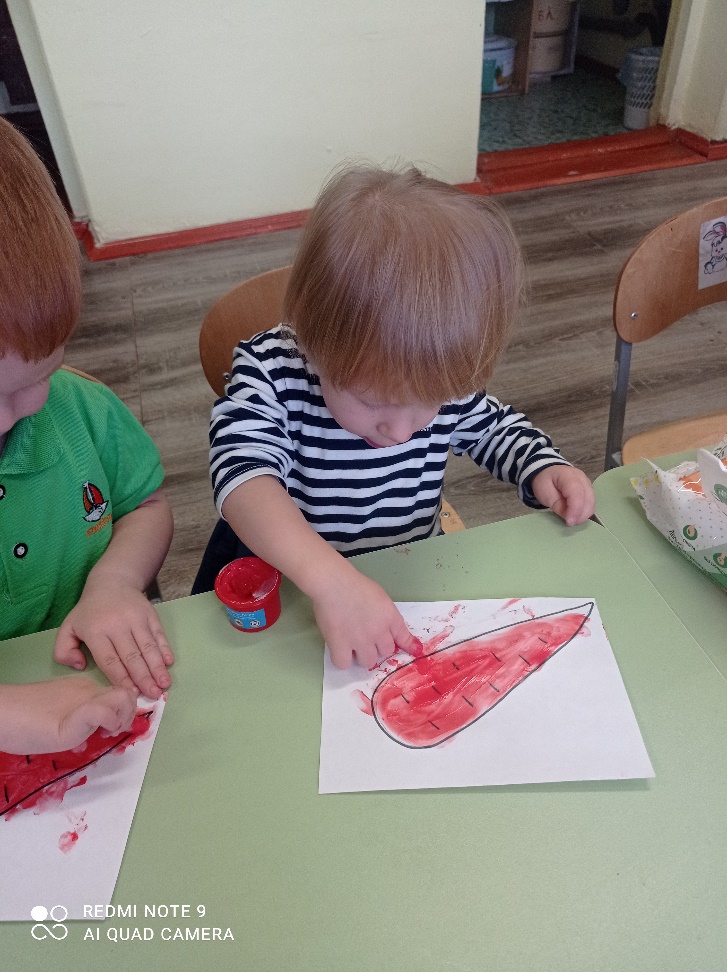 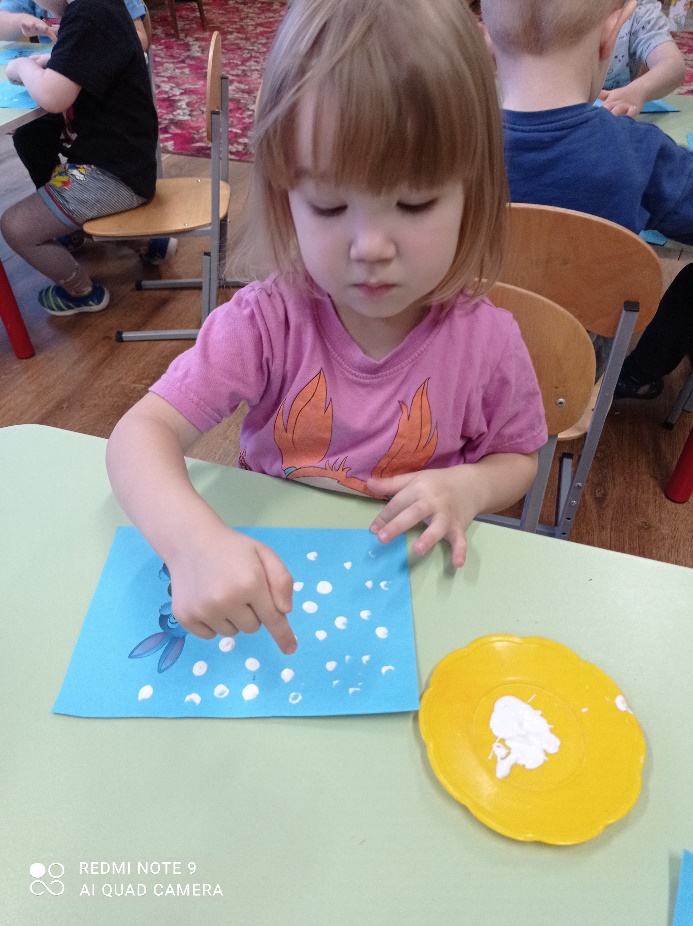 Лепка необходима для развития у детей сенсорных и пространственных ощущений, восприятий. В своей работе использовала пластилин.  Это кропотливый, интересный труд, который развивает внимание, совершенствует сенсомоторику – согласованны в работе глаз и руки, координация движений, их точность.
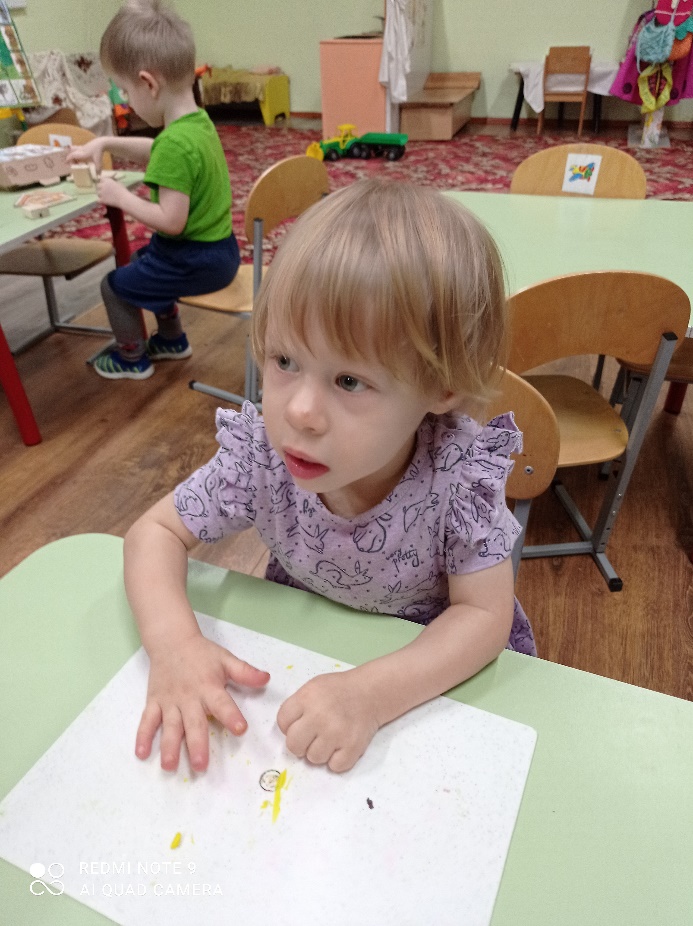 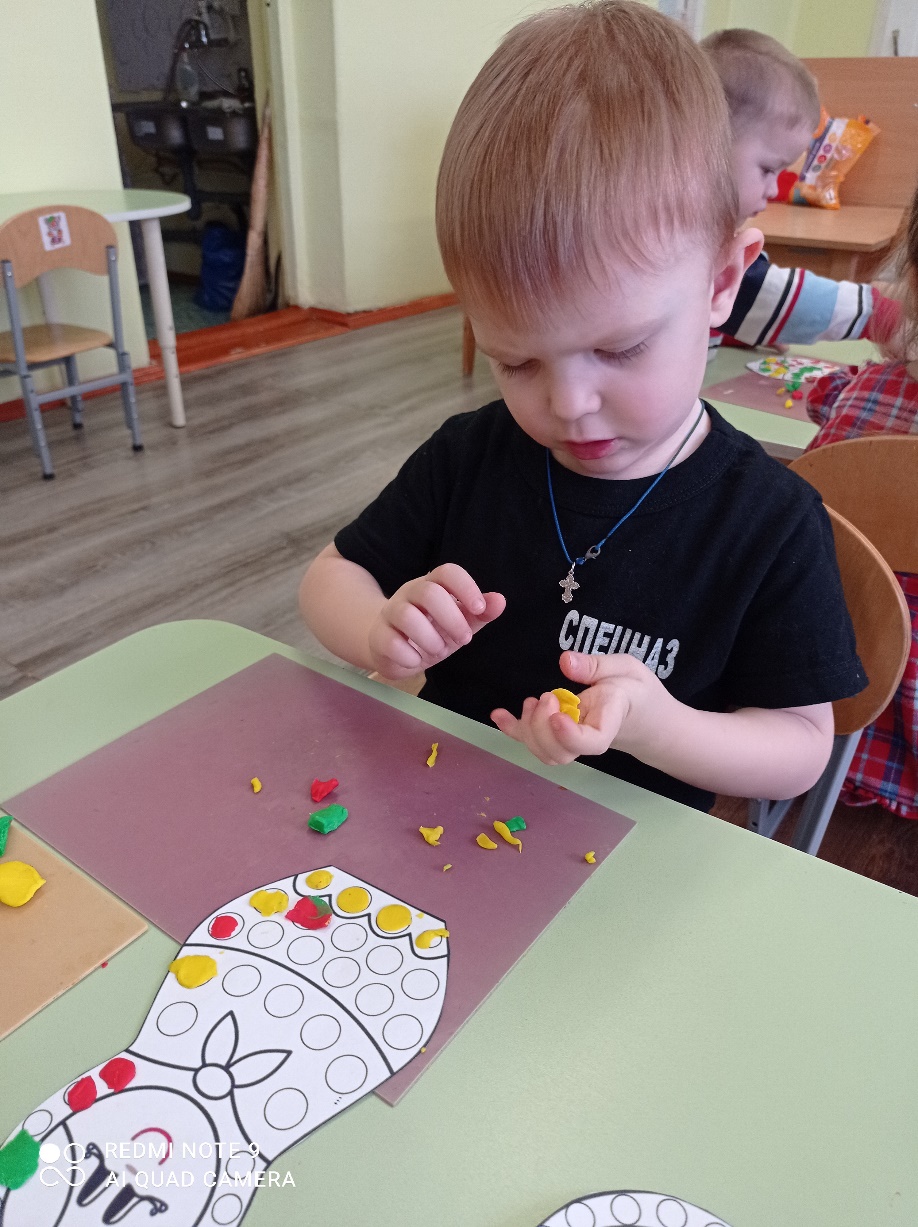 Рисование пластилином (пластилинография)-не только увлекательная игра, но и очень полезное занятие. Оно повышает сенсорную  чувствительность, развивает воображение, пространственное мышление, мелкую моторику, развивает ребёнка эстетически.
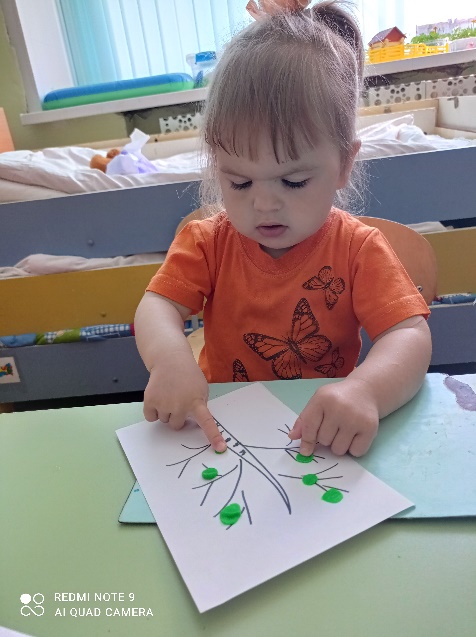 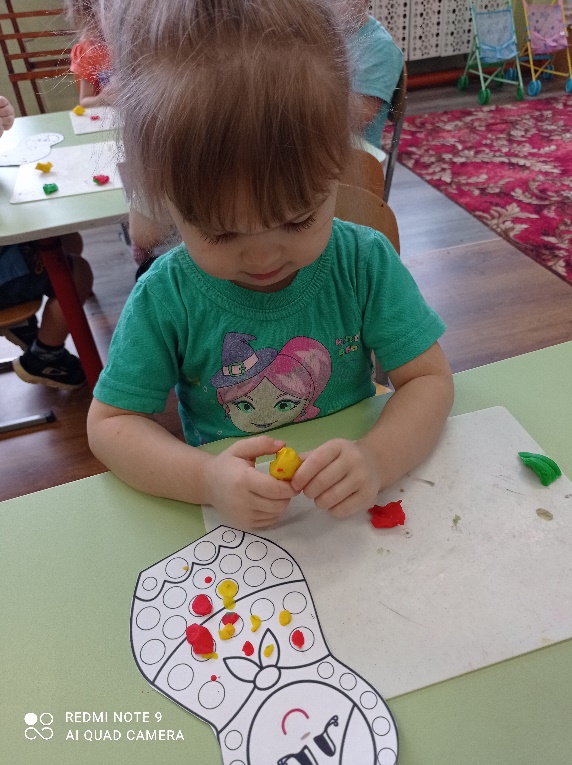 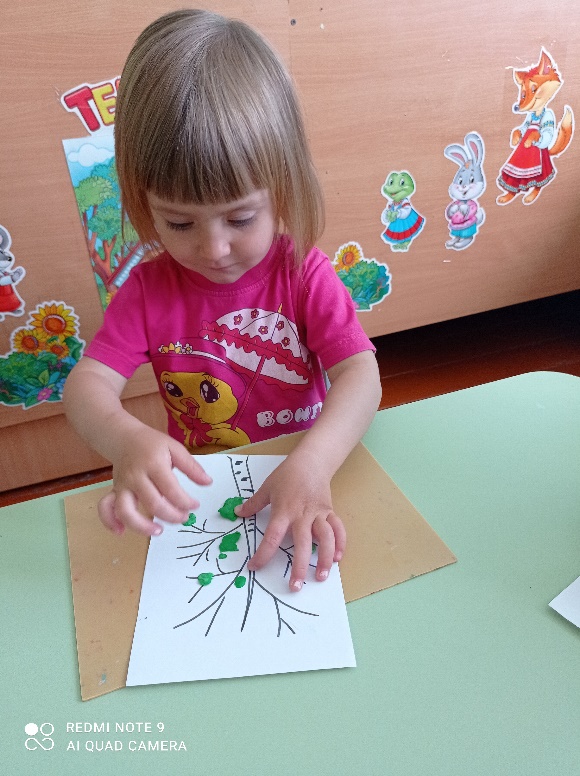 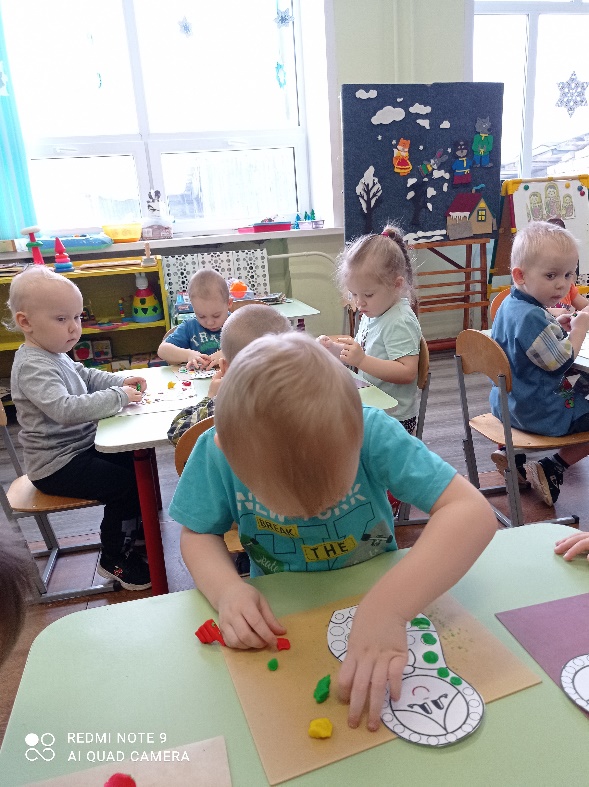 Манная крупа напоминает по своей структуре песок, но работать с ней проще, т. к. она легче по весу, окрашивание не занимает много времени, крупа быстро сохнет и в изделии имеет более яркий вид. Выполнение аппликации из манки доступно для детей дошкольного возраста.
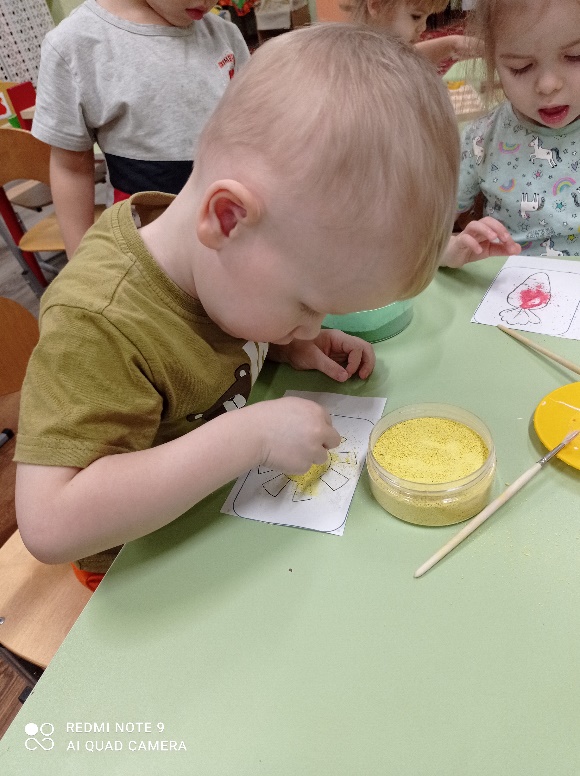 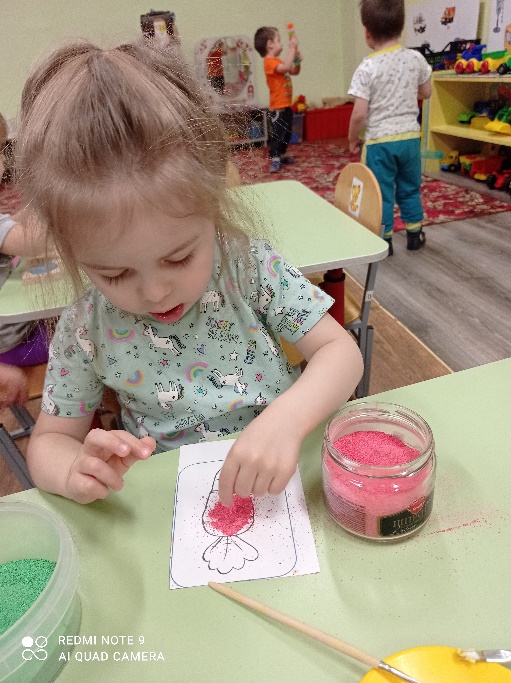 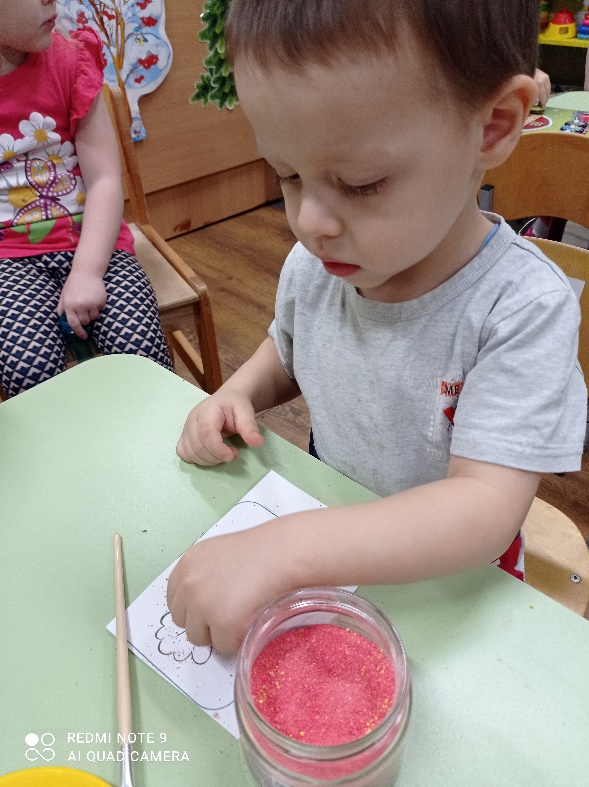 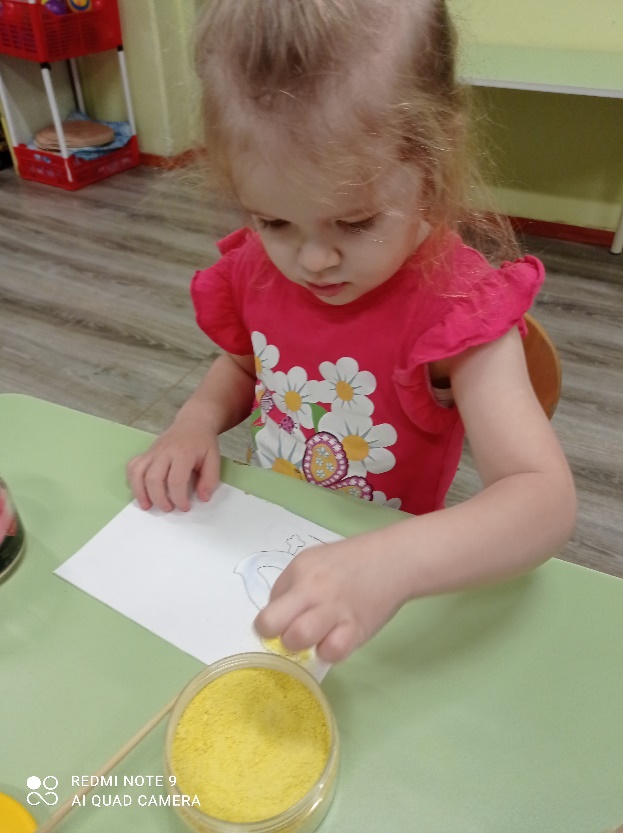 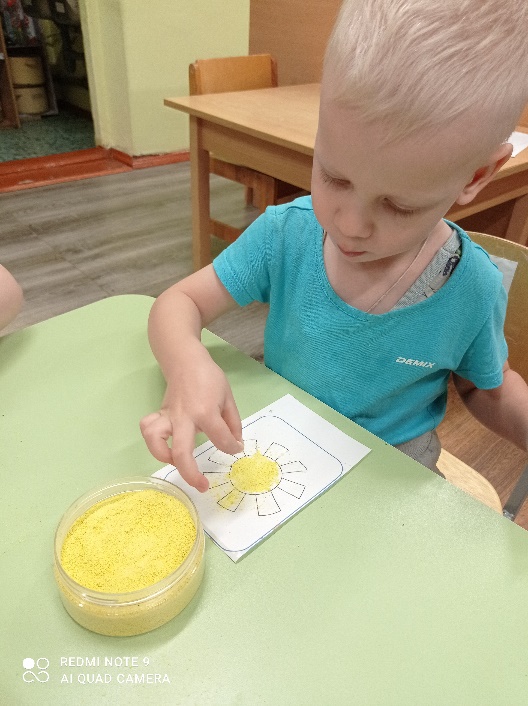 Работая над развитием речи детей раннего возраста через развитие мелкой моторики рук и координации движений пальцев рук, я добилась определенных результатов. Используя эту же диагностику на конец учебного года на графике сразу видна динамика уровня развития руки ребенка. Результаты предоставлены в сравнительной таблице.
Работа с родителями
Большой вклад в работу по развитию мелкой моторики рук могут внести родители, ведь развивая пальчики ребёнка, родители тем самым помогают ему быстрее и успешнее овладеть речью. Совместная работа воспитателя с родителями также определяет общий успех обучения. Для достижения этой задачи используются:  
- Консультации 
- Буклет: «Учим пальчики» 
- Папки-передвижки «Наши руки не для скуки» 
- Индивидуальные консультации и беседы 
- Просмотр фотографий из жизни детей в ДОУ 
- Привлечение родителей к изготовлению пособий.
Спасибо за внимание
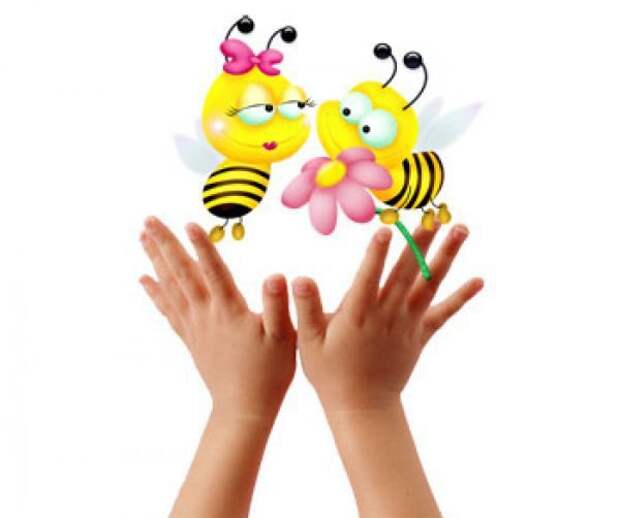